TOÁN 1
Tuần 25
Bài 54: Em ôn lại những gì đã học – Tiết 1
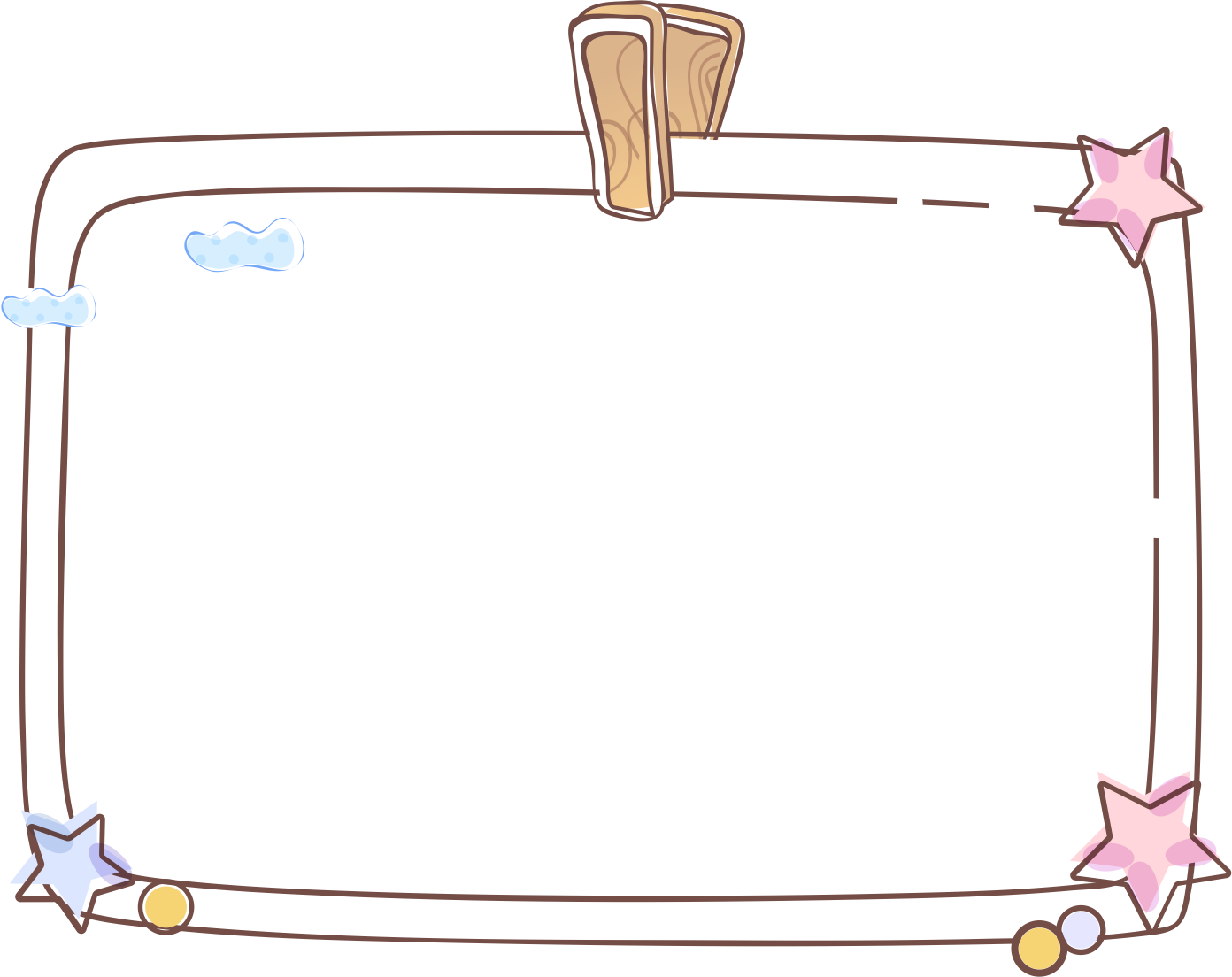 Bài 1: Đọc những số còn thiếu để có bảng các số từ 1 đến 100:
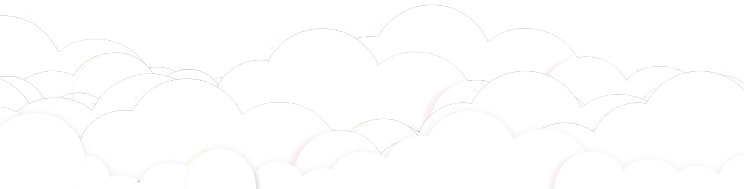 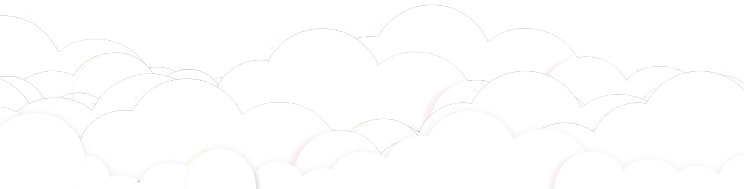 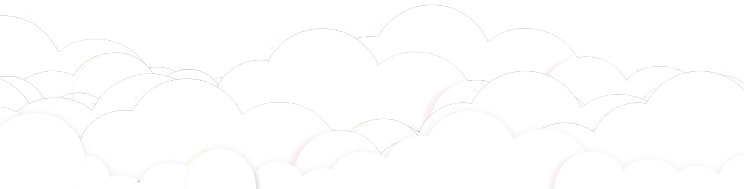 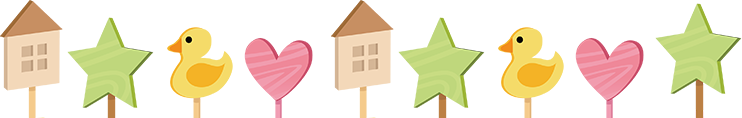 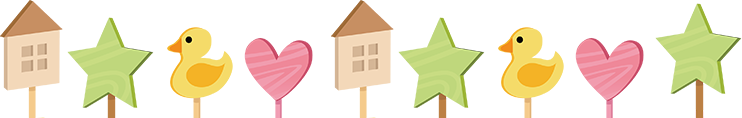 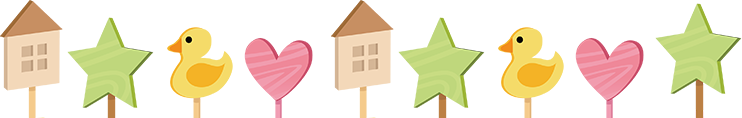 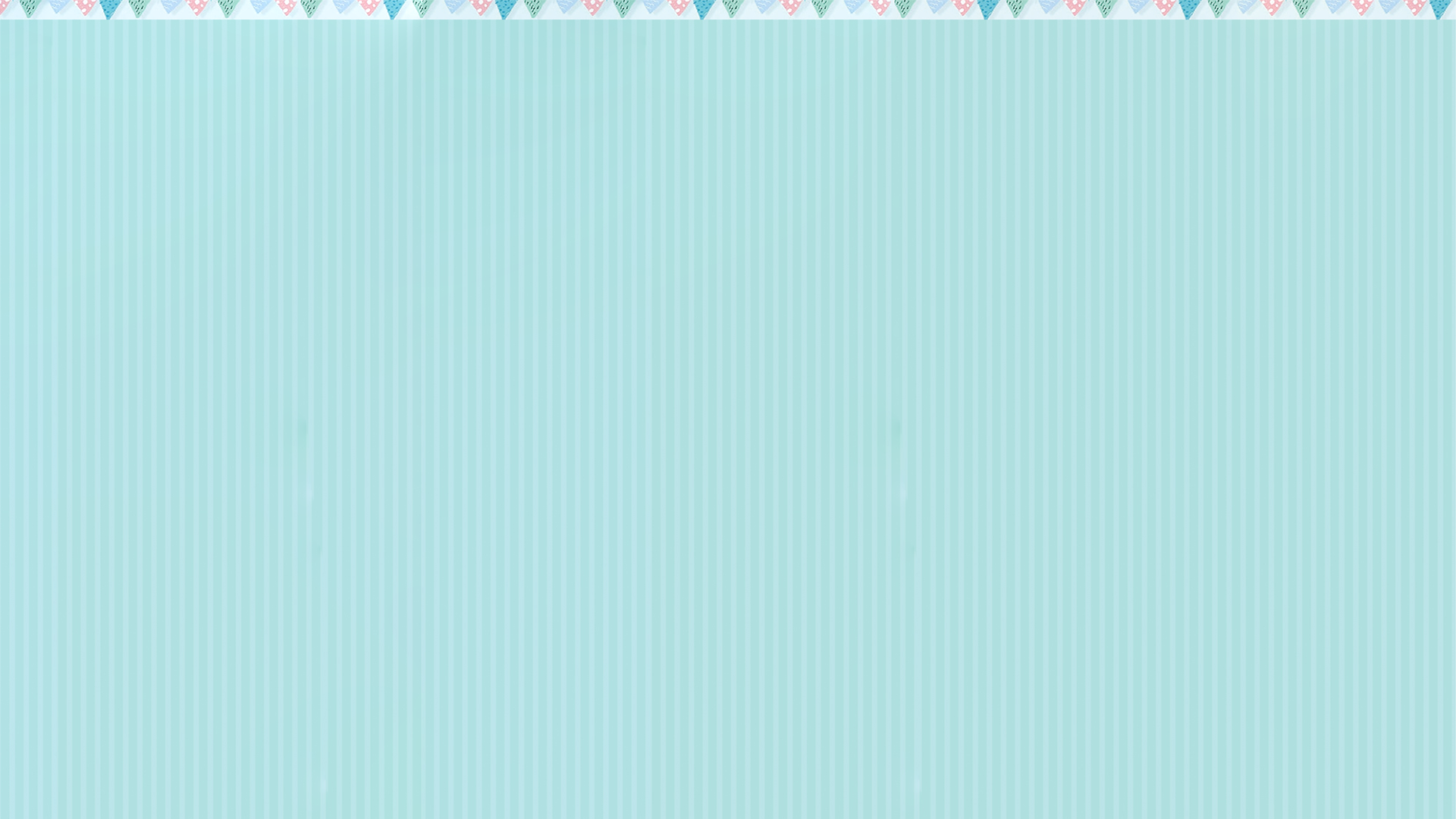 9
8
6
1
7
?
10
3
?
5
?
?
?
?
?
?
2
4
?
13
?
17
11
?
14
?
20
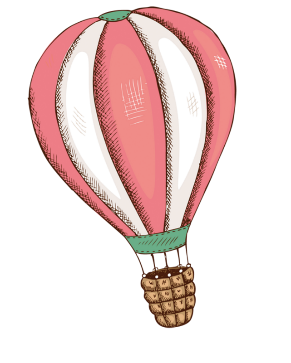 ?
15
16
18
?
19
?
12
?
?
23
?
21
?
27
30
?
?
?
28
22
25
26
?
29
24
?
40
35
33
?
37
?
?
?
38
32
31
?
?
36
39
?
?
34
50
49
48
47
46
44
42
41
?
?
43
45
?
?
?
?
?
?
58
52
55
59
60
51
53
57
54
56
?
?
?
?
?
?
?
?
67
61
62
68
66
63
69
?
65
?
70
?
?
?
?
64
?
?
79
75
72
?
74
?
77
78
?
71
?
?
73
80
76
?
?
?
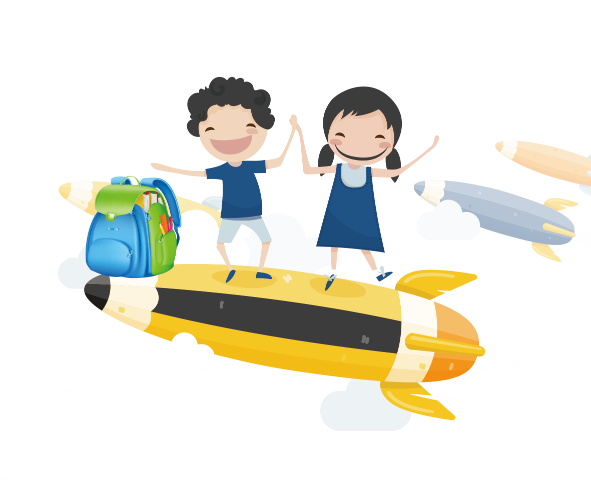 ?
?
84
88
86
85
81
83
90
87
89
?
?
?
?
?
82
?
92
?
91
?
96
100
98
97
95
?
93
?
?
94
?
?
99
?
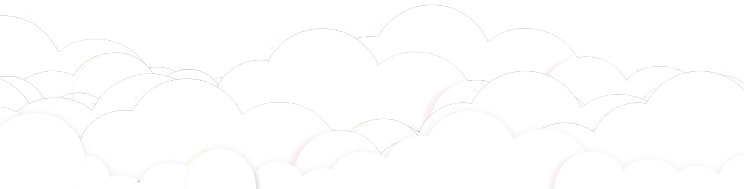 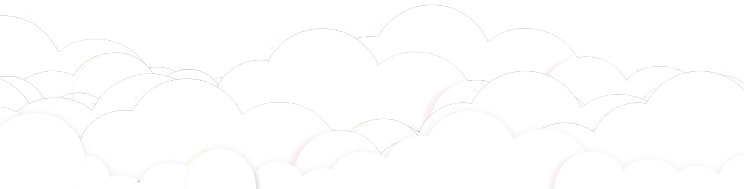 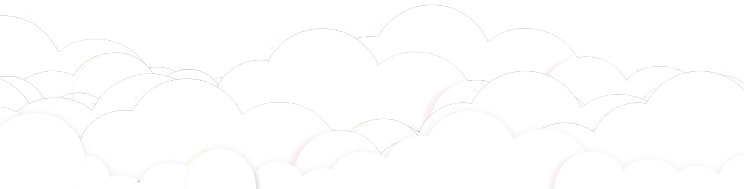 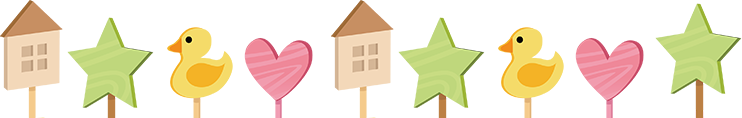 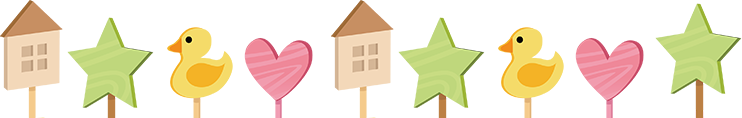 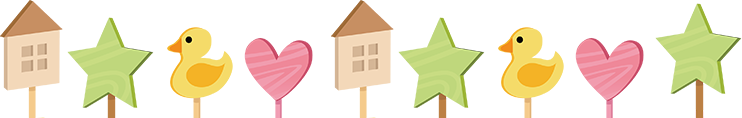 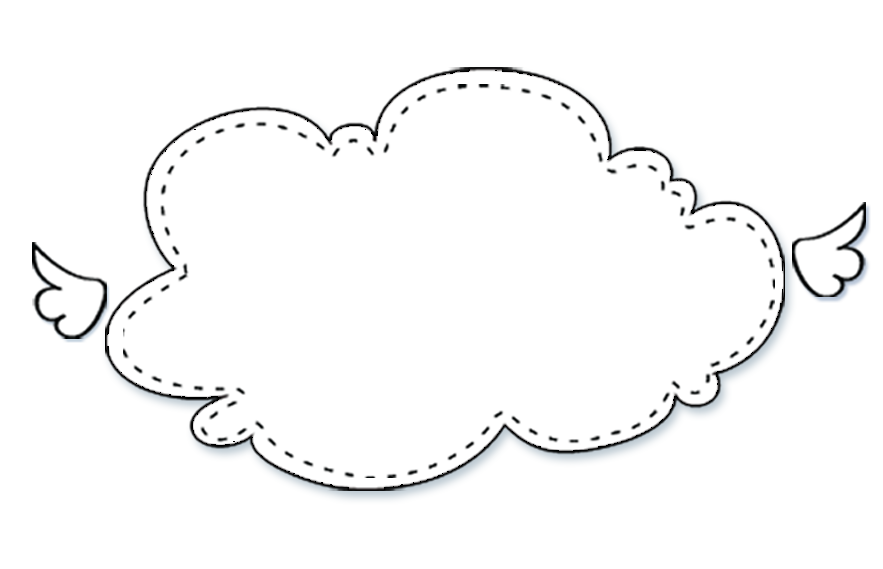 Bài 2: a) Trò chơi: 
 “ Số nào lớn hơn ?”
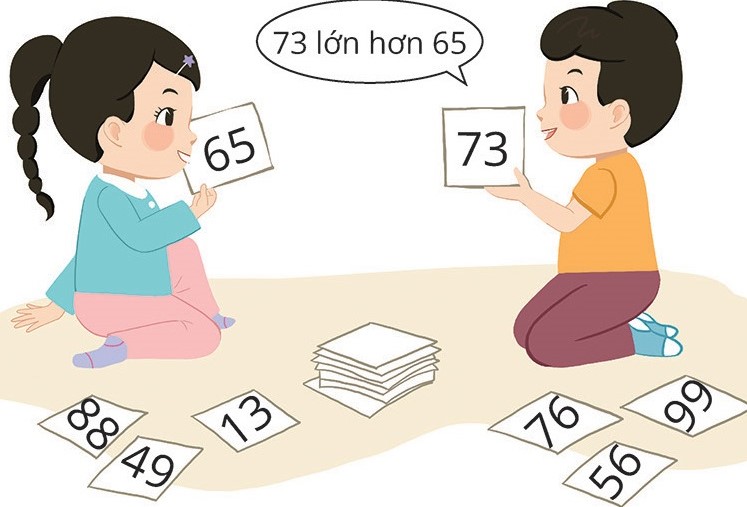 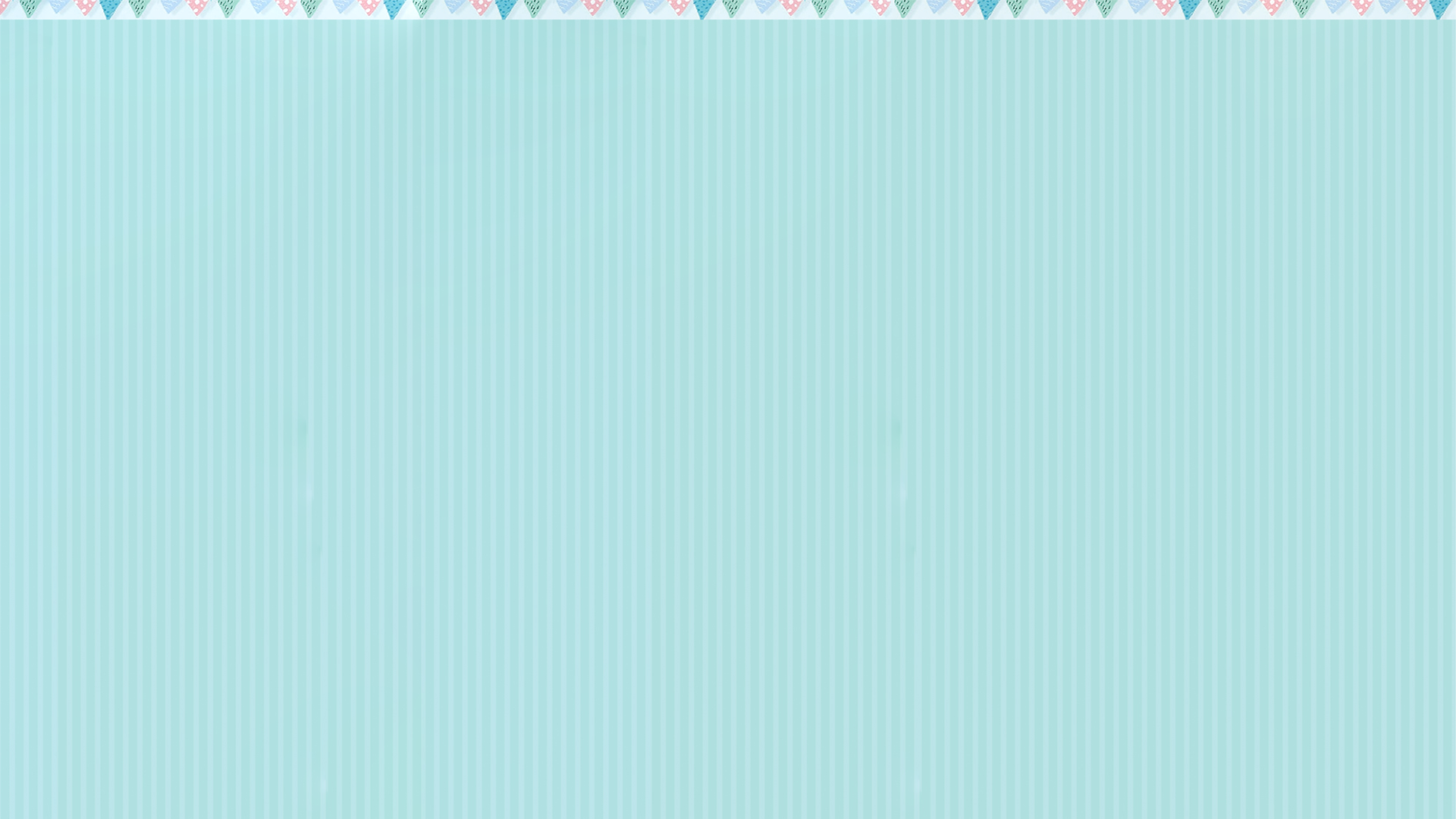 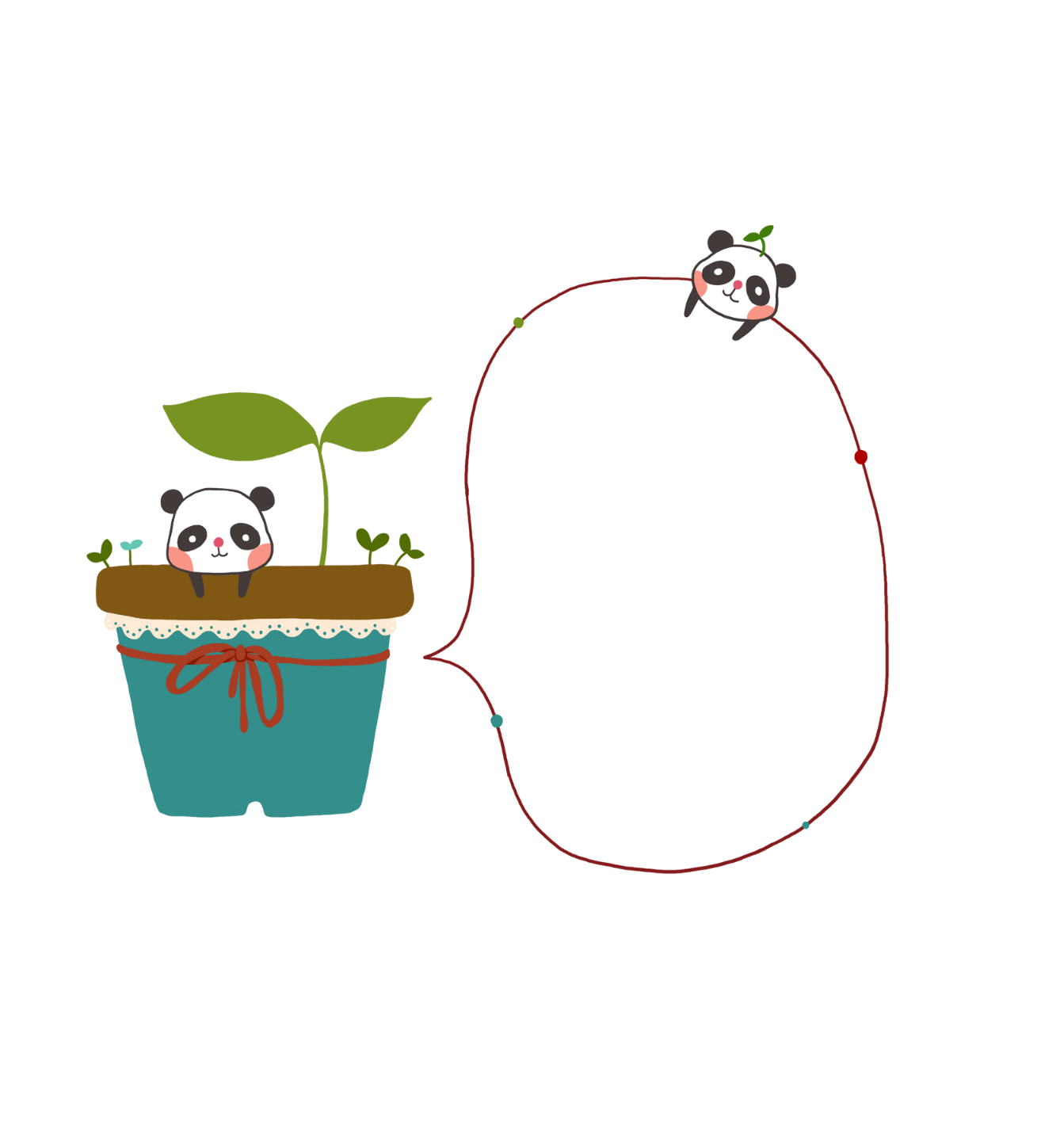 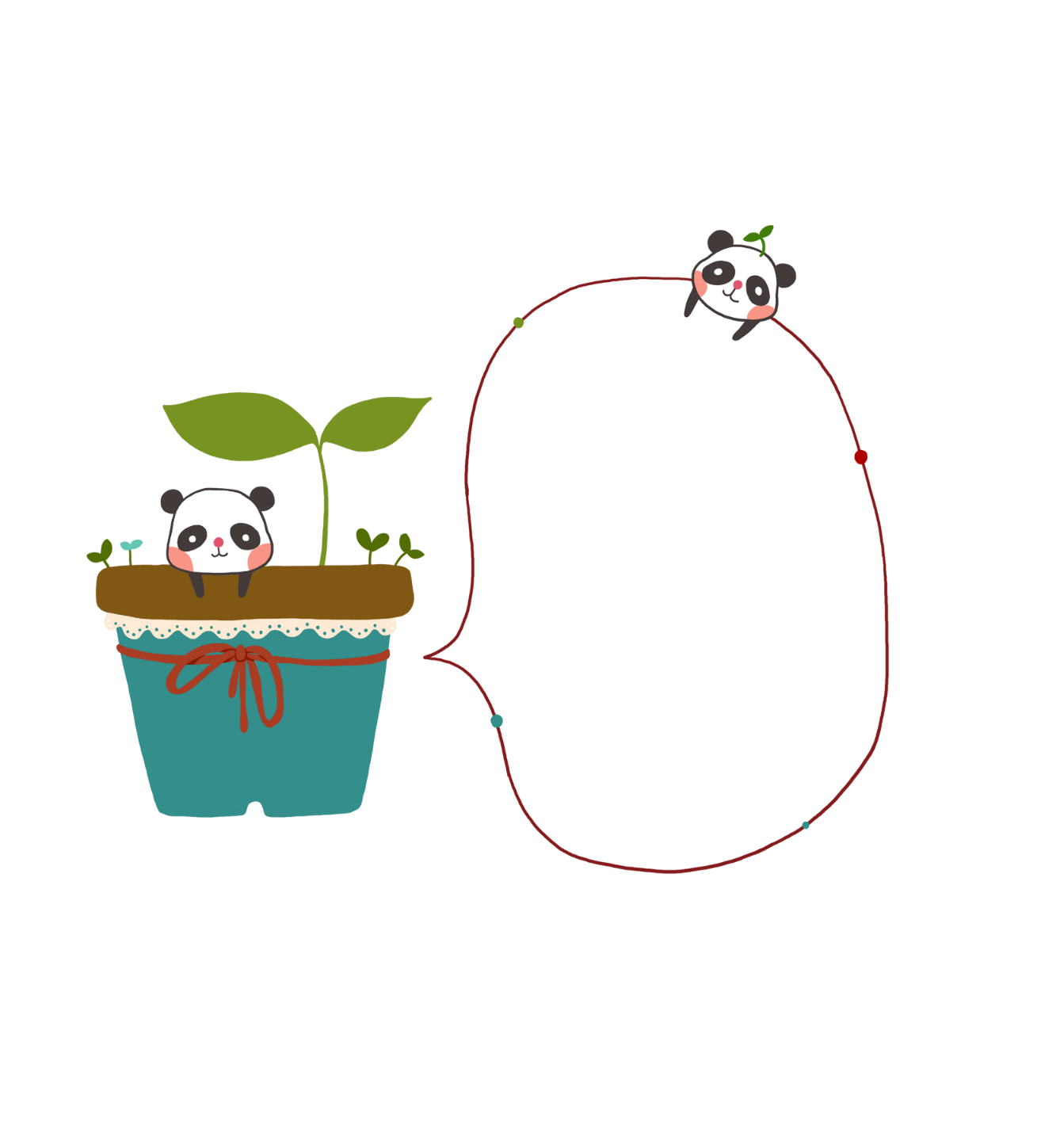 47
59
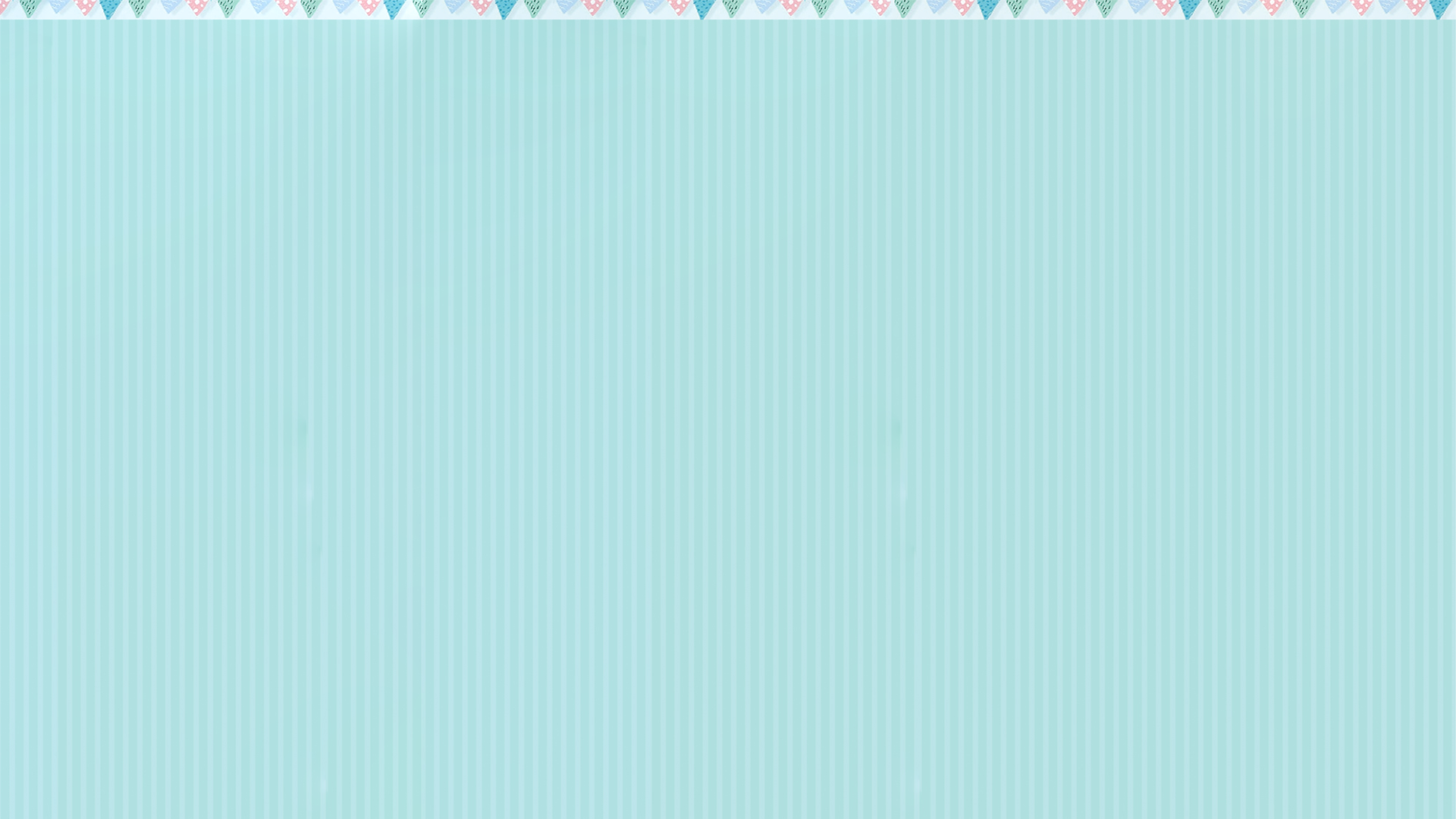 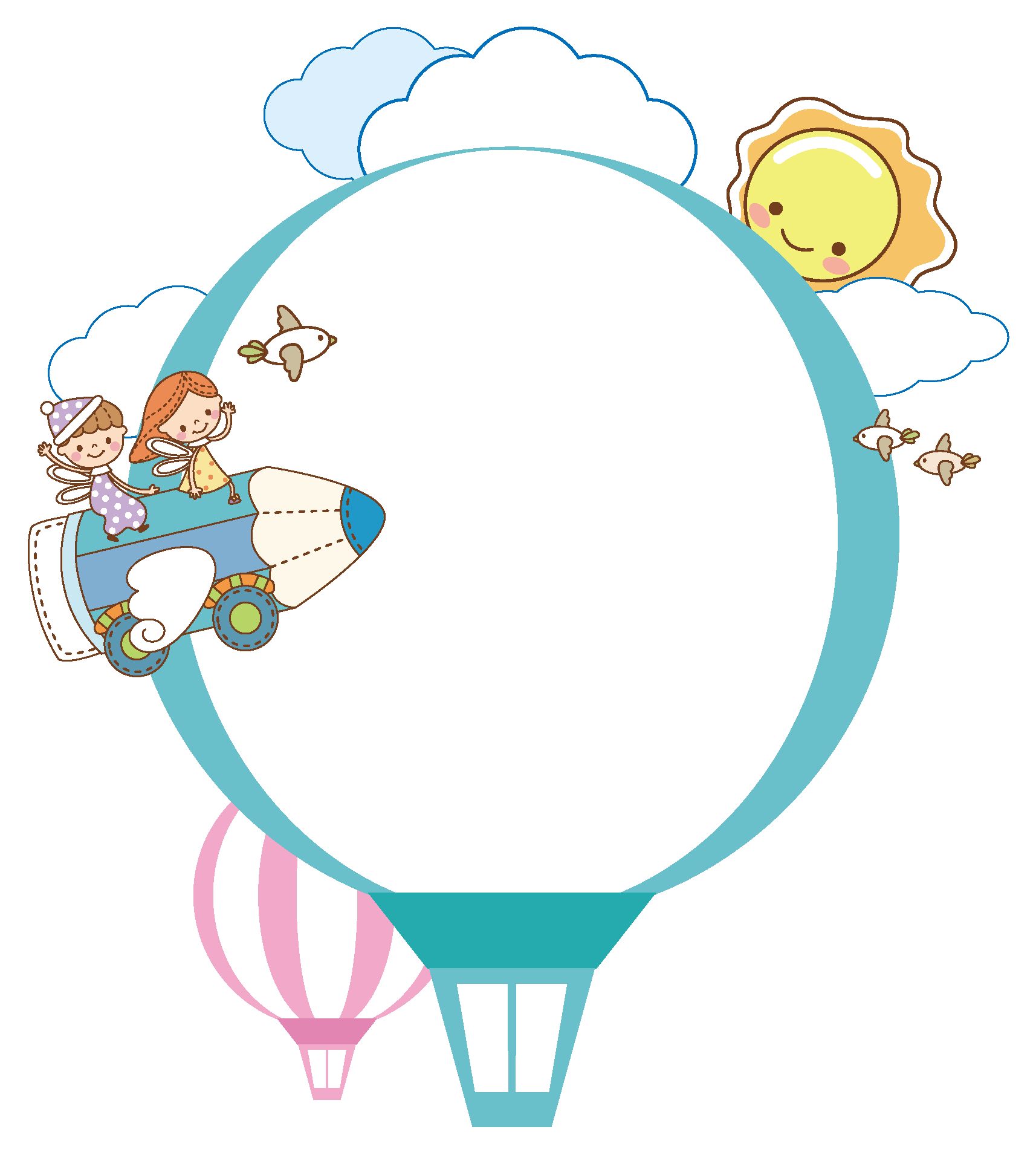 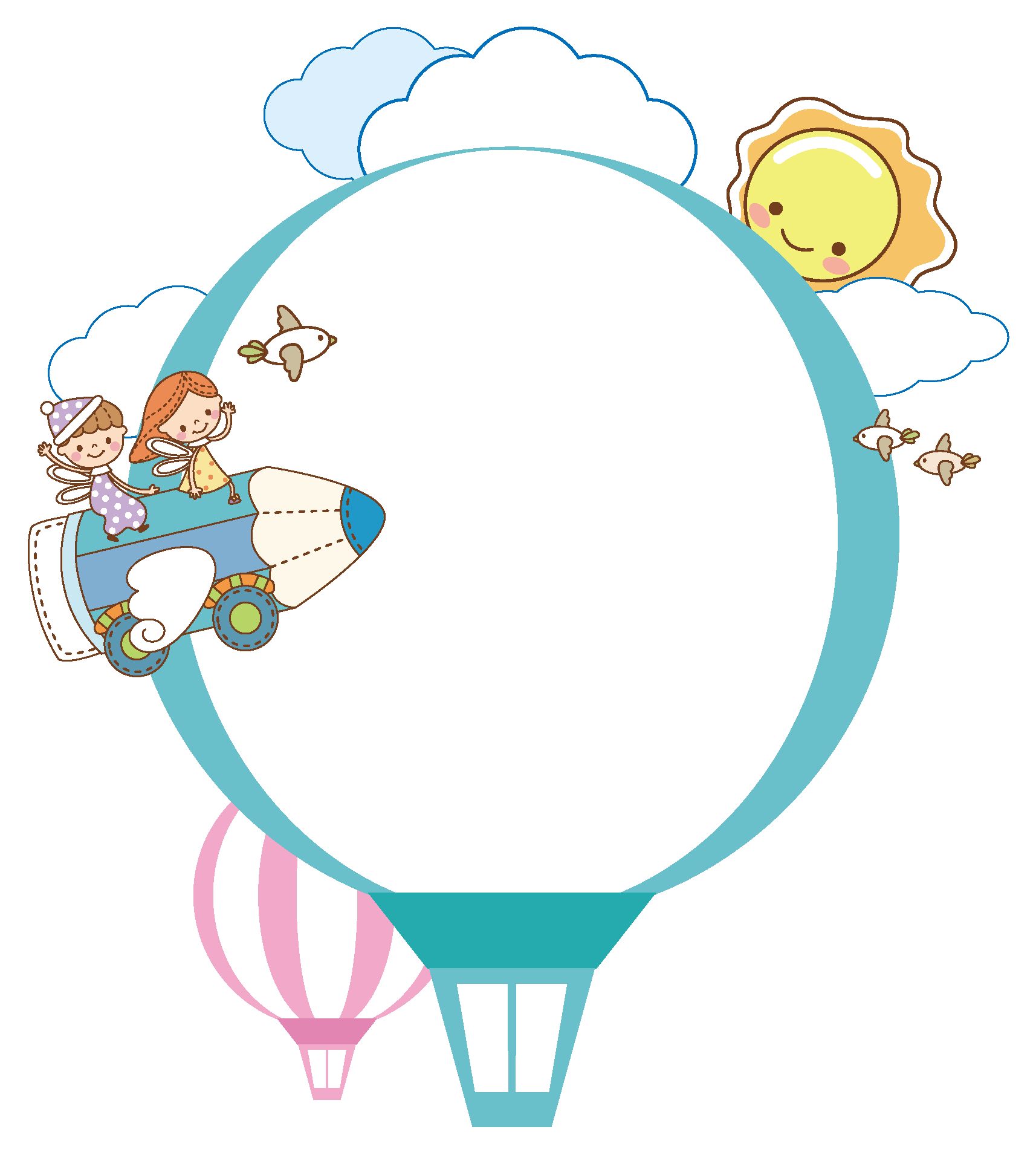 35
55
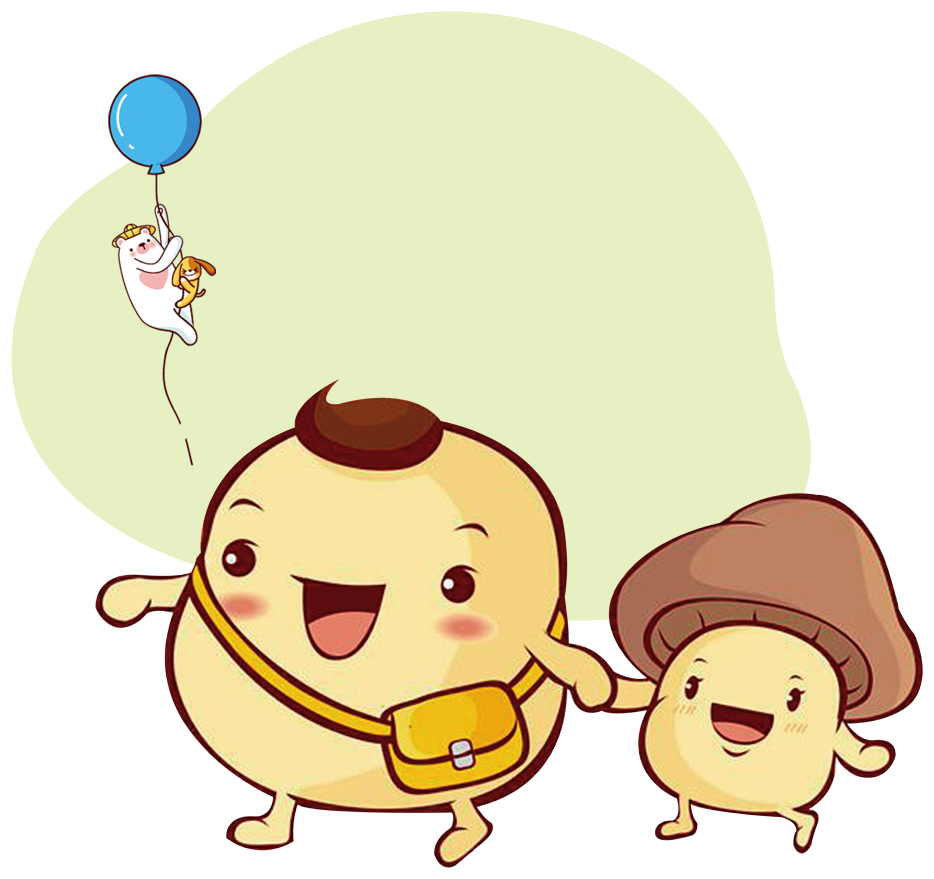 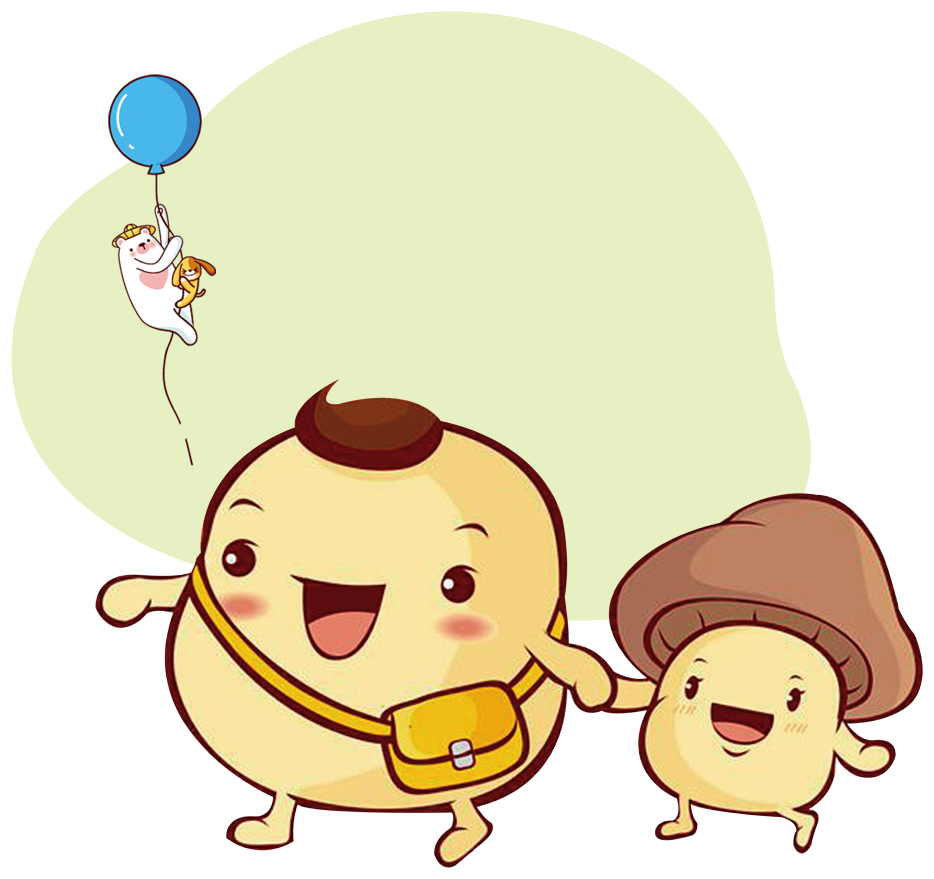 27
13
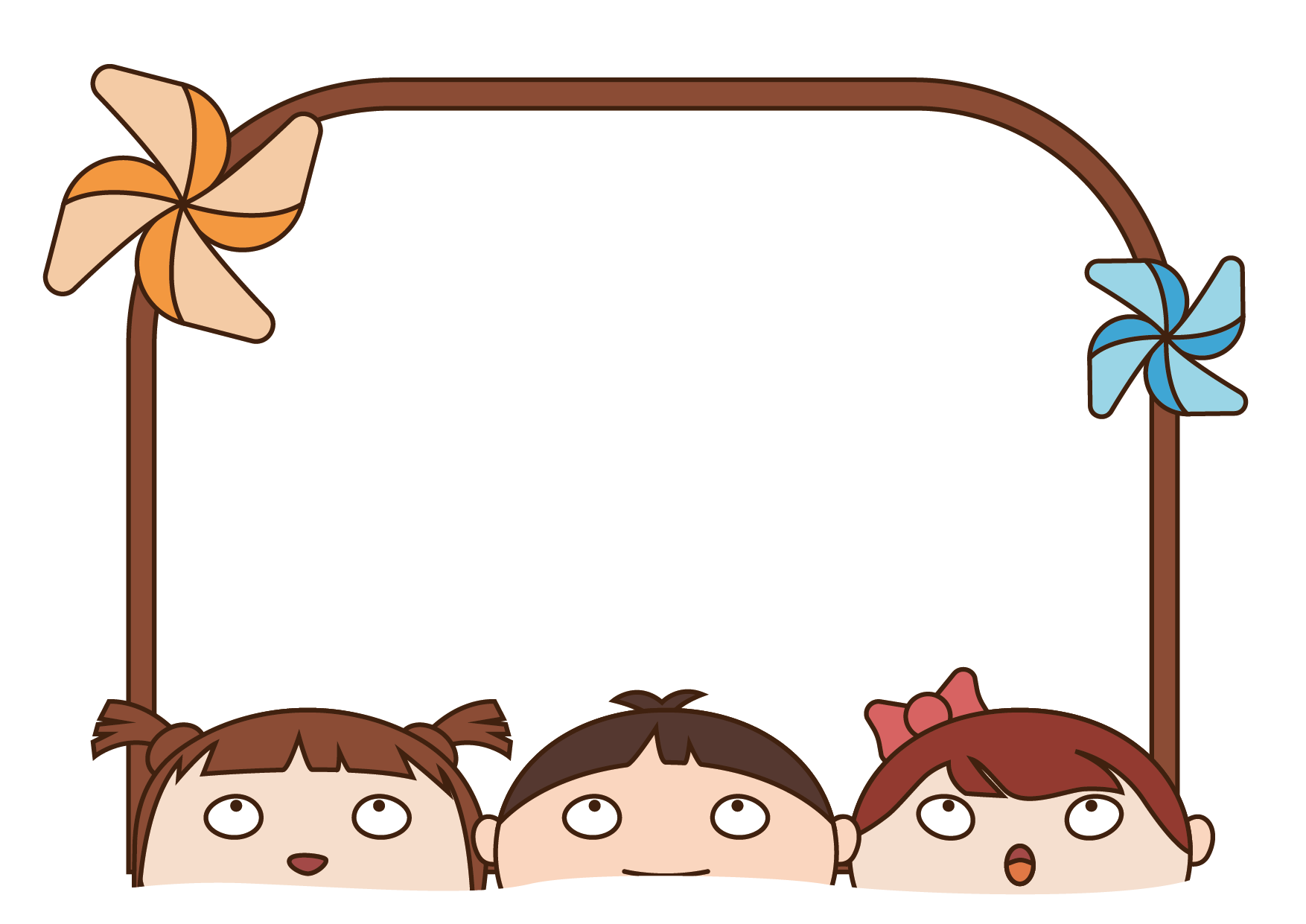 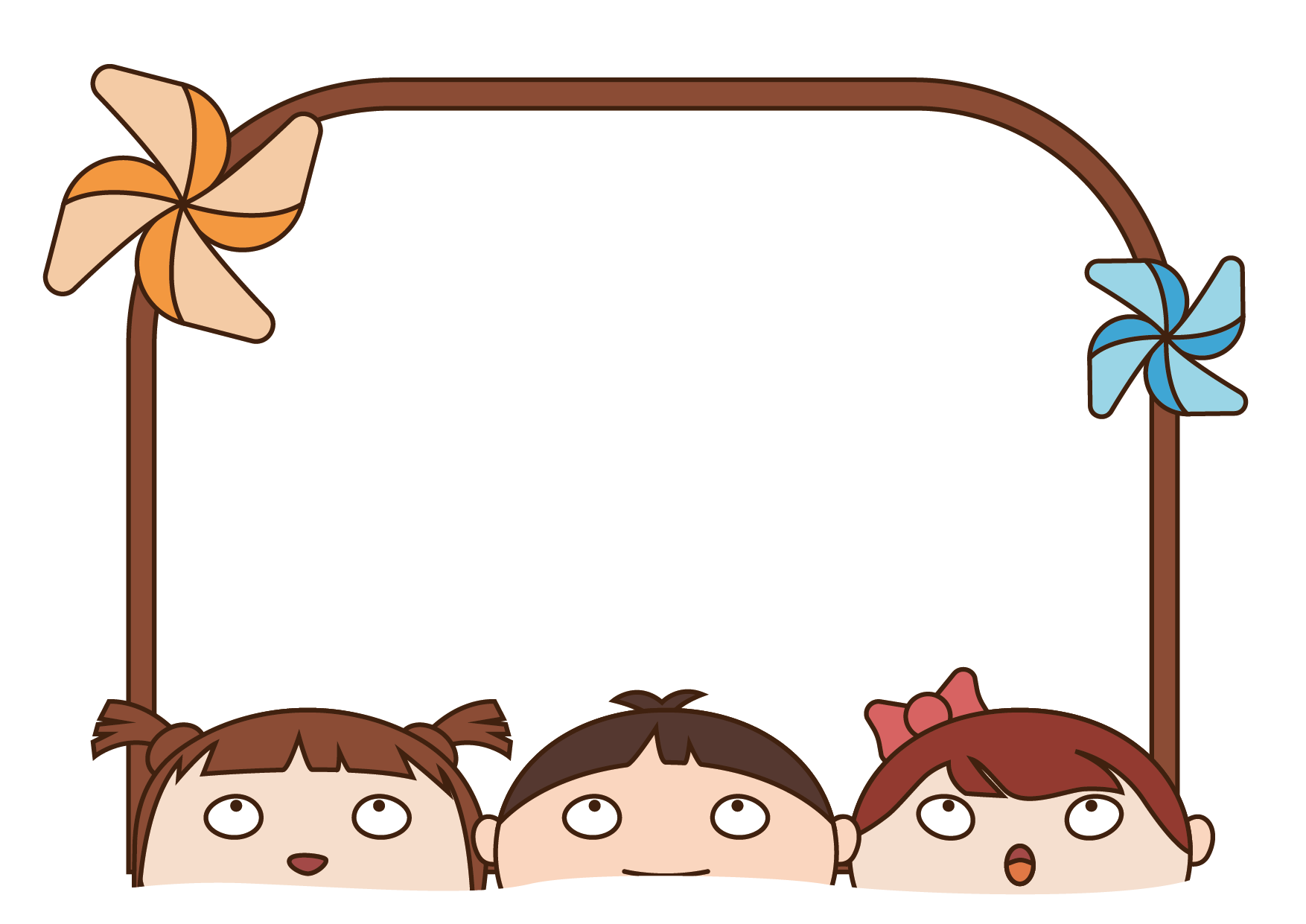 33
44
b)
>
<
=
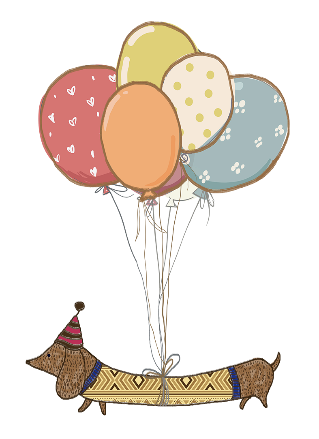 ?
?
15
21
98
89
<
?
>
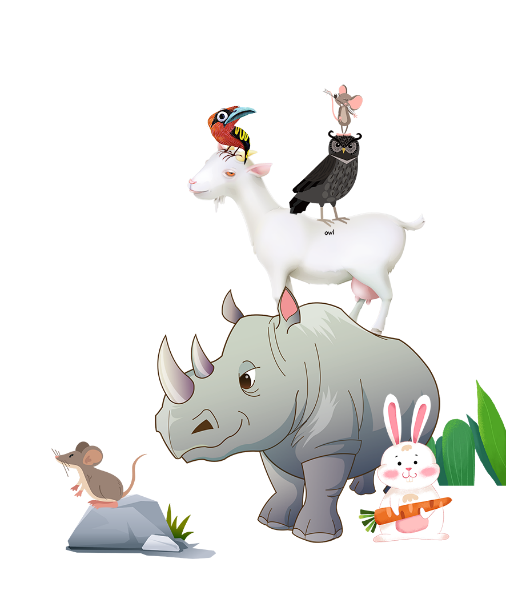 <
30
?
?
74
74
48
=
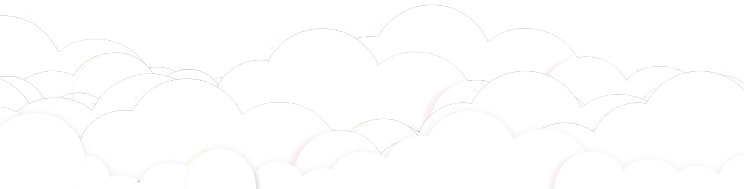 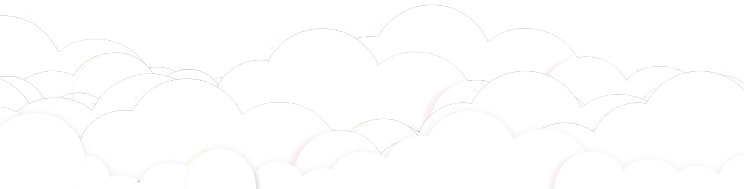 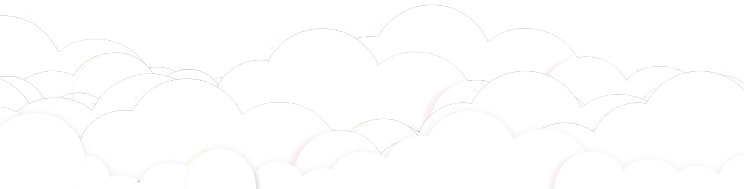 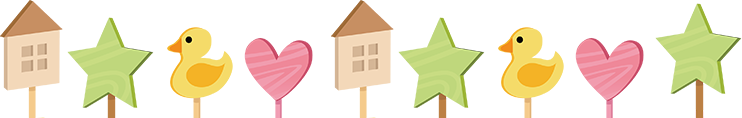 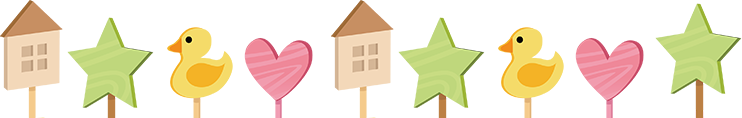 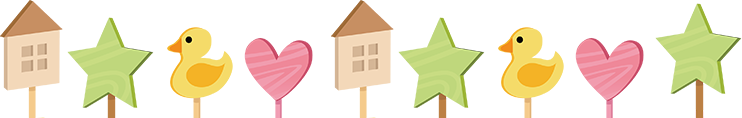 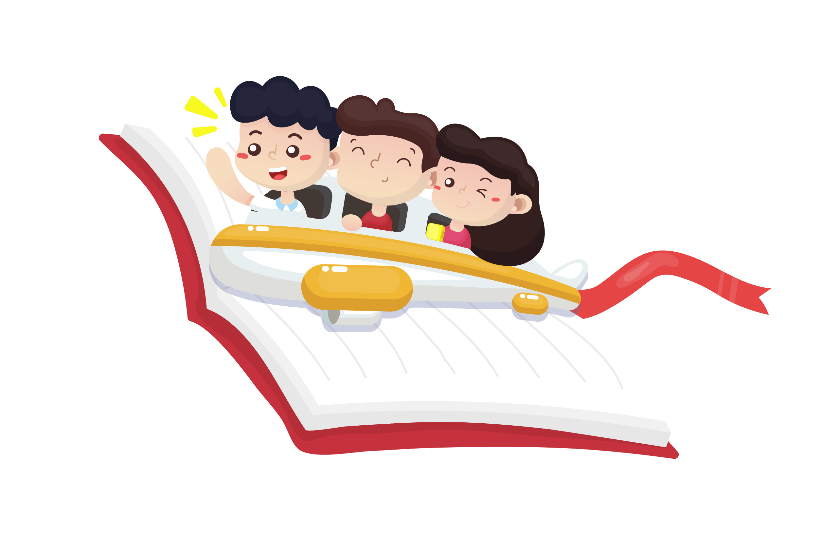 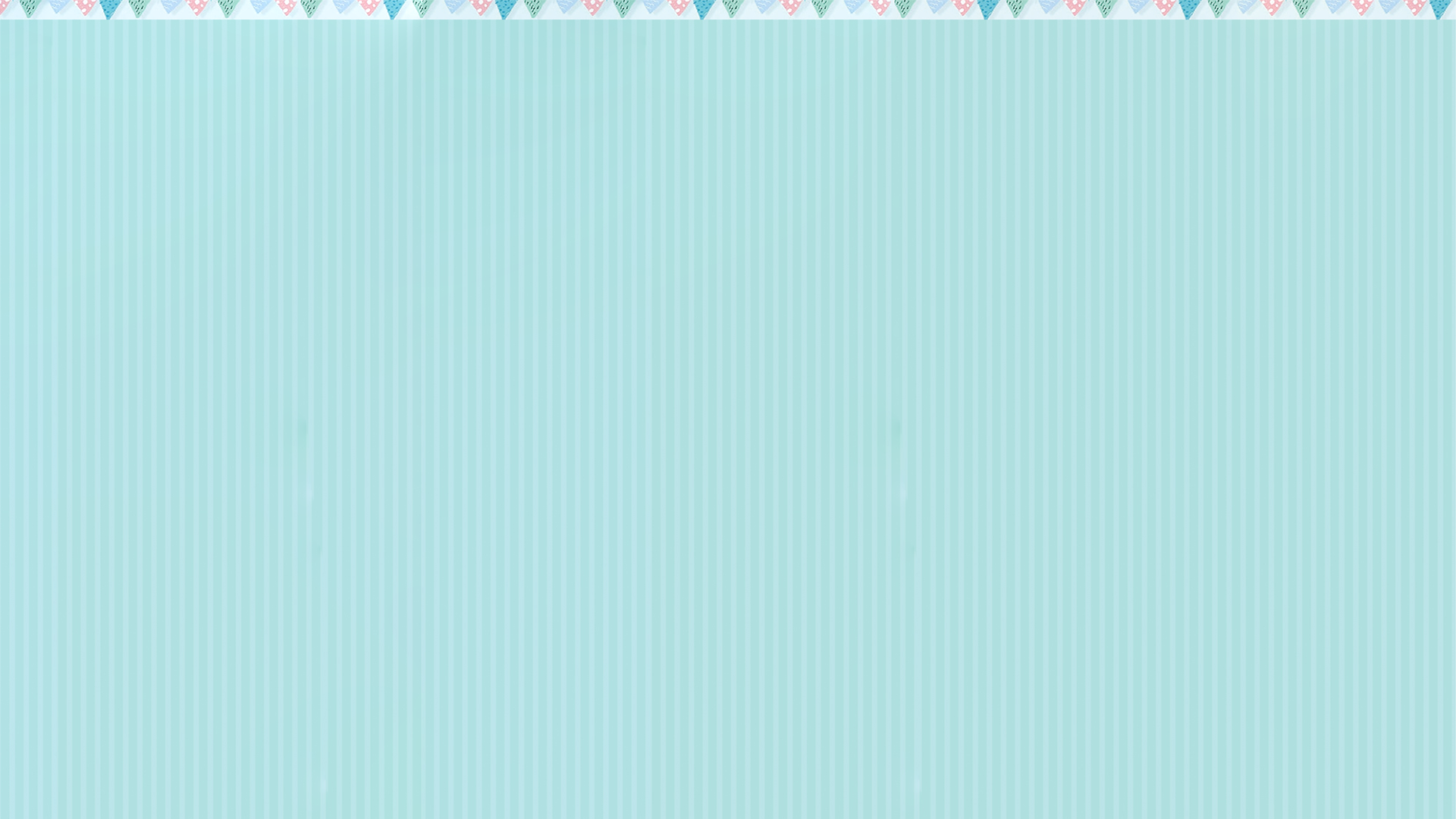 Bài 3: Trả lời câu hỏi:
Số 28 gồm 2 chục và 8 đơn vị
a) Số 28 gồm mấy chục, mấy đơn vị?
b) Số 41 gồm mấy chục, mấy đơn vị?
Số 41 gồm 4 chục và 1 đơn vị
c) Số 55 gồm mấy chục, mấy đơn vị?
Số 55 gồm 5 chục và 5 đơn vị
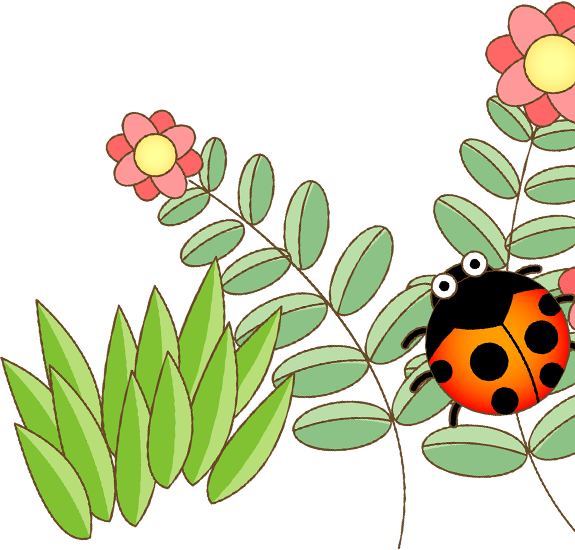 Số 70 gồm 7 chục và 0 đơn vị
d) Số 70 gồm mấy chục, mấy đơn vị?
Số 99 gồm 9 chục và 9 đơn vị
e) Số 99 gồm mấy chục, mấy đơn vị?
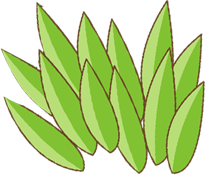 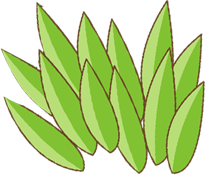 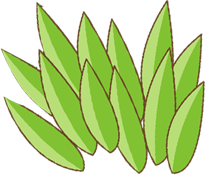 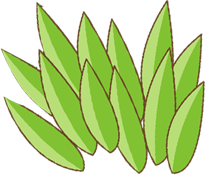 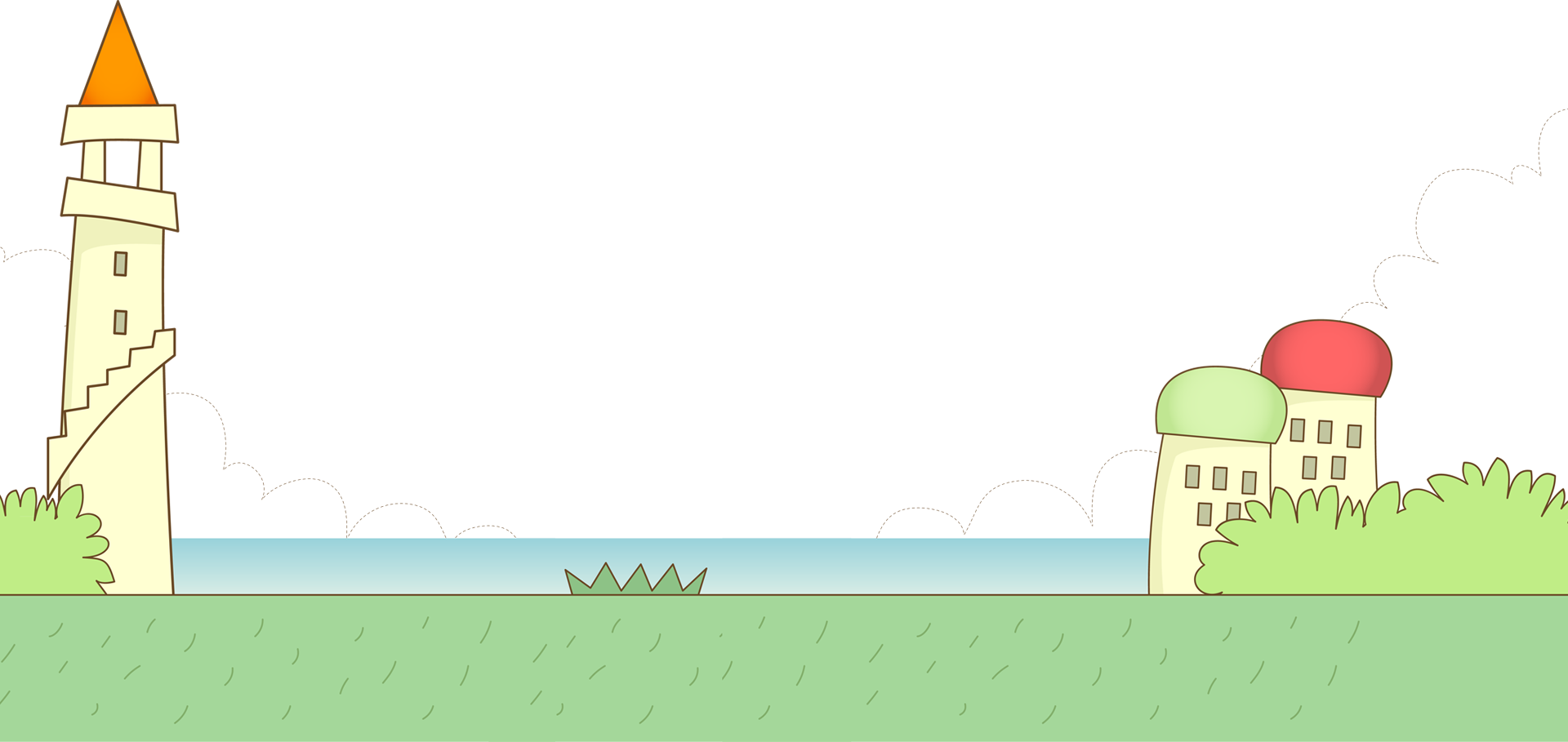 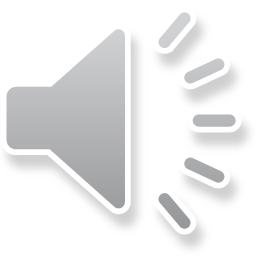 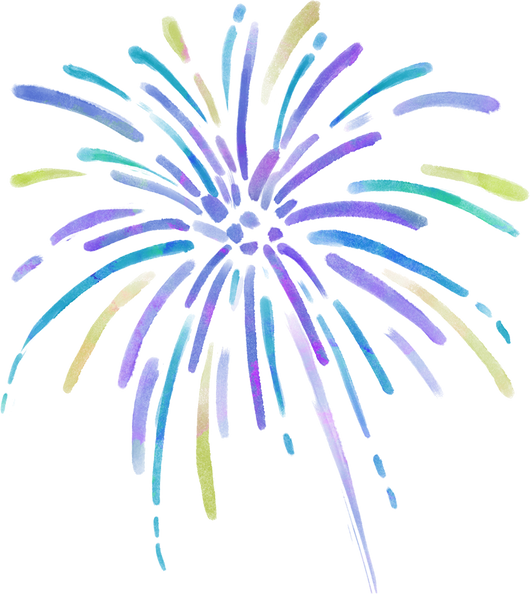 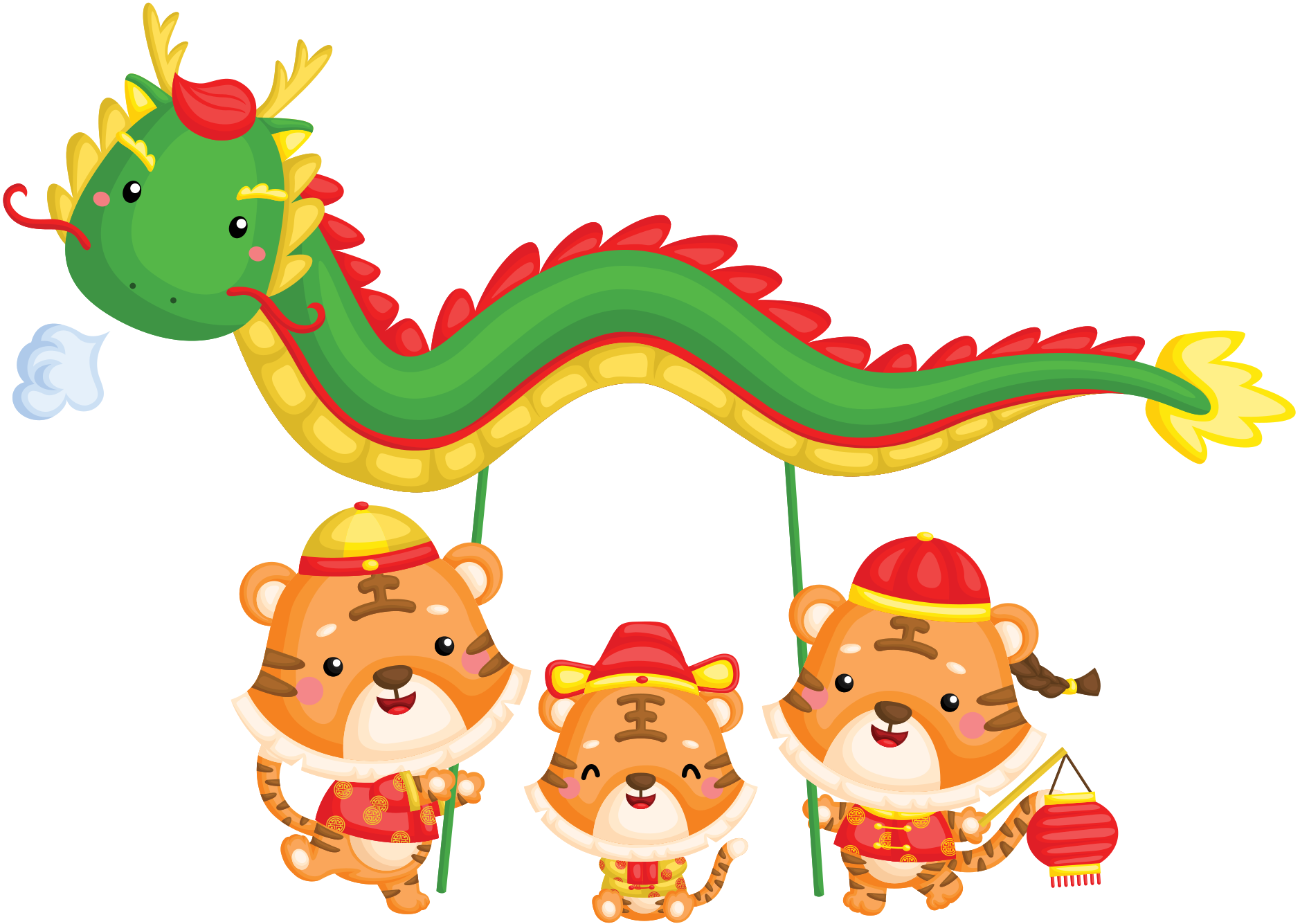 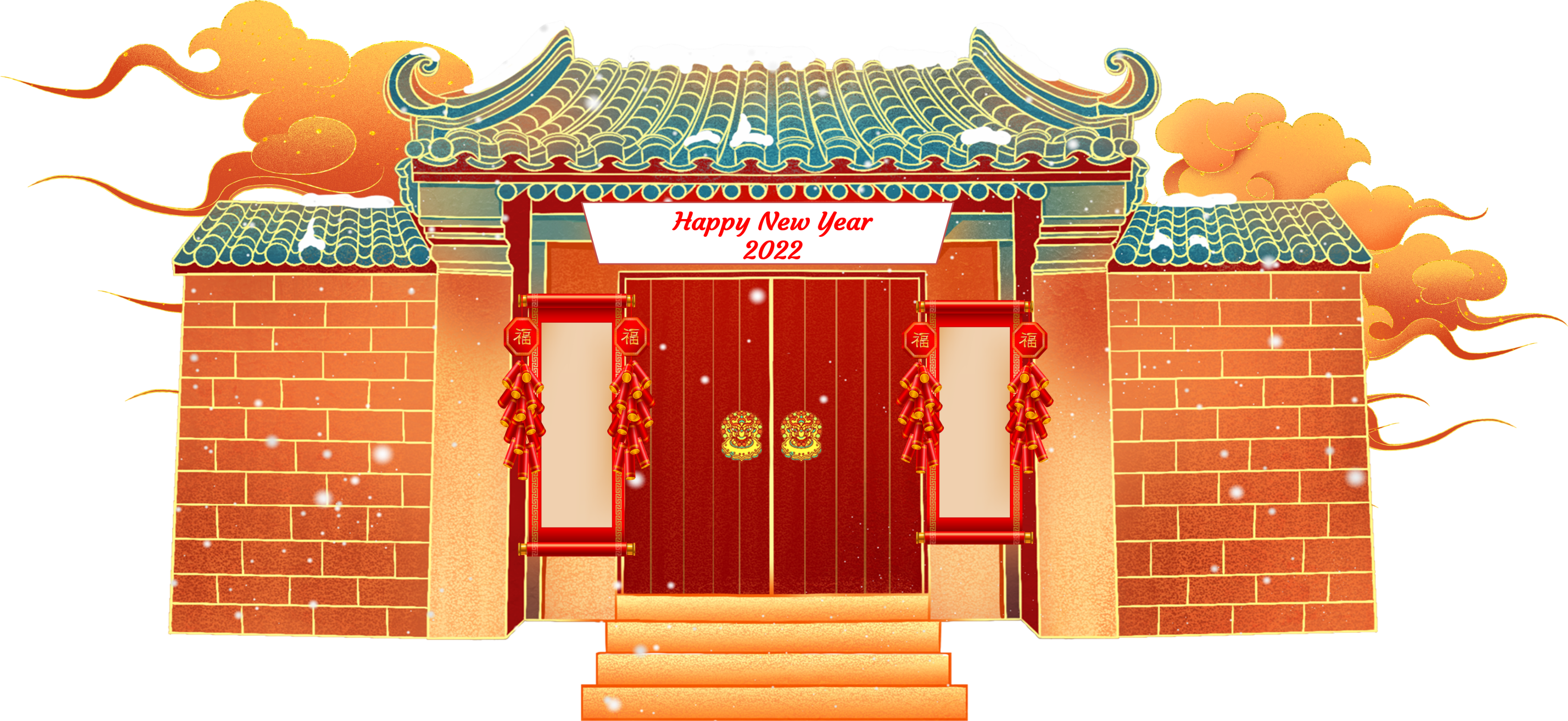 Đập Niêu Rinh Lì Xì
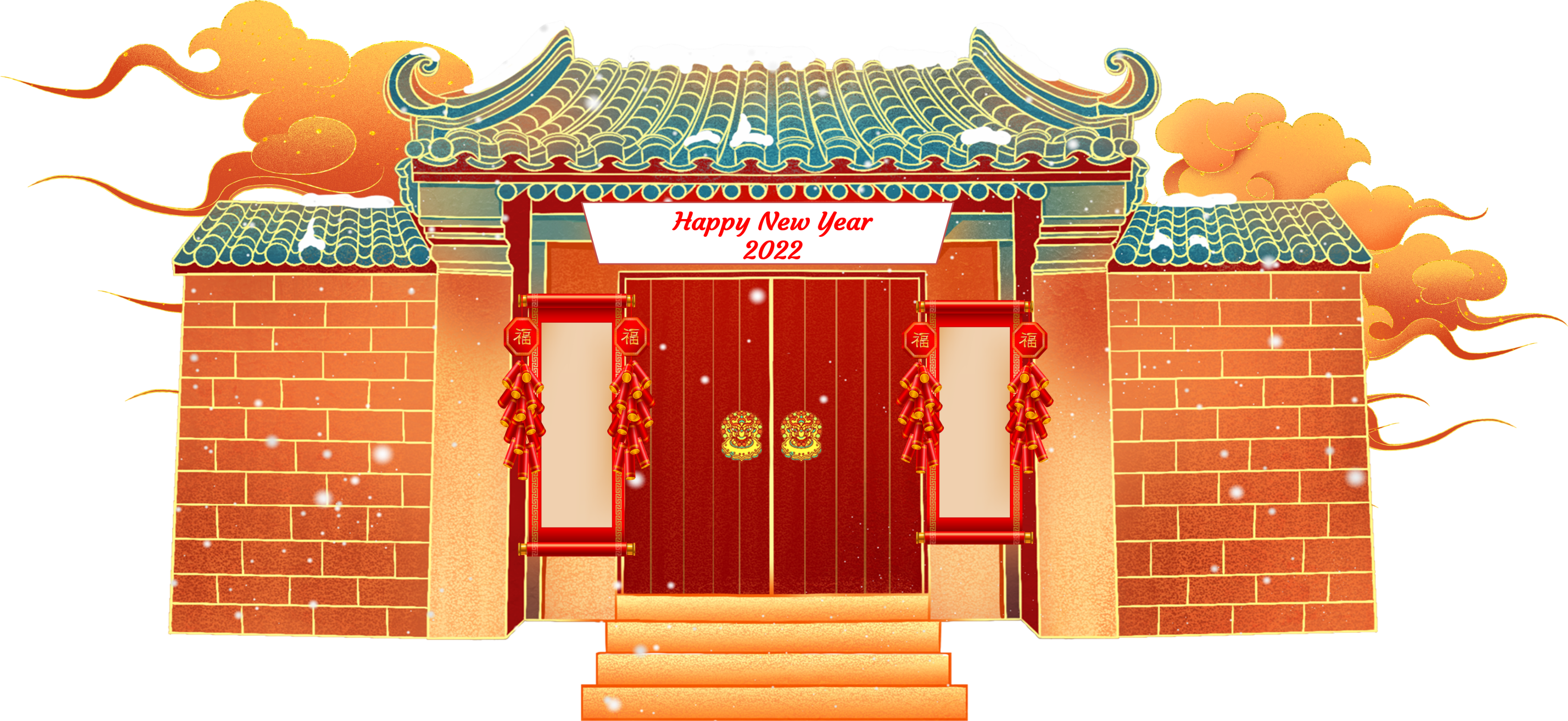 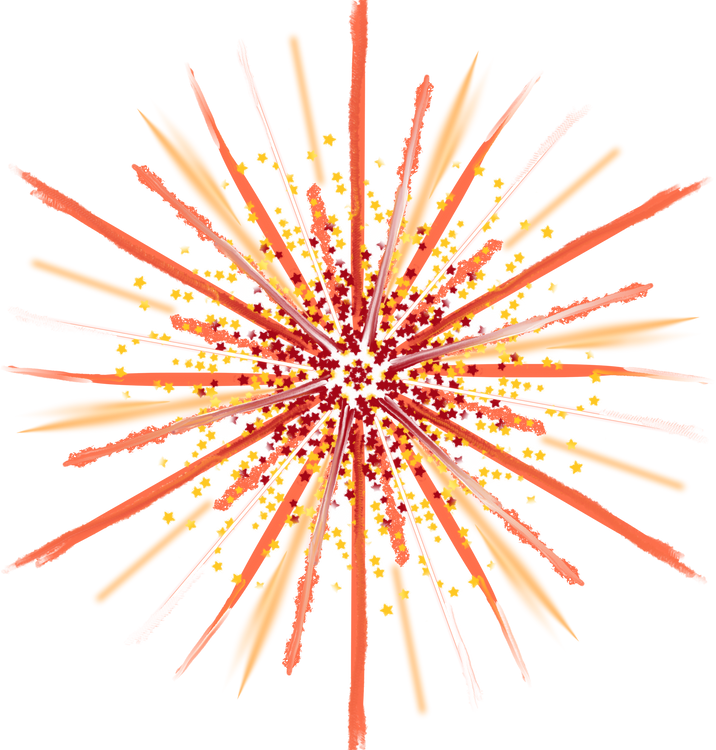 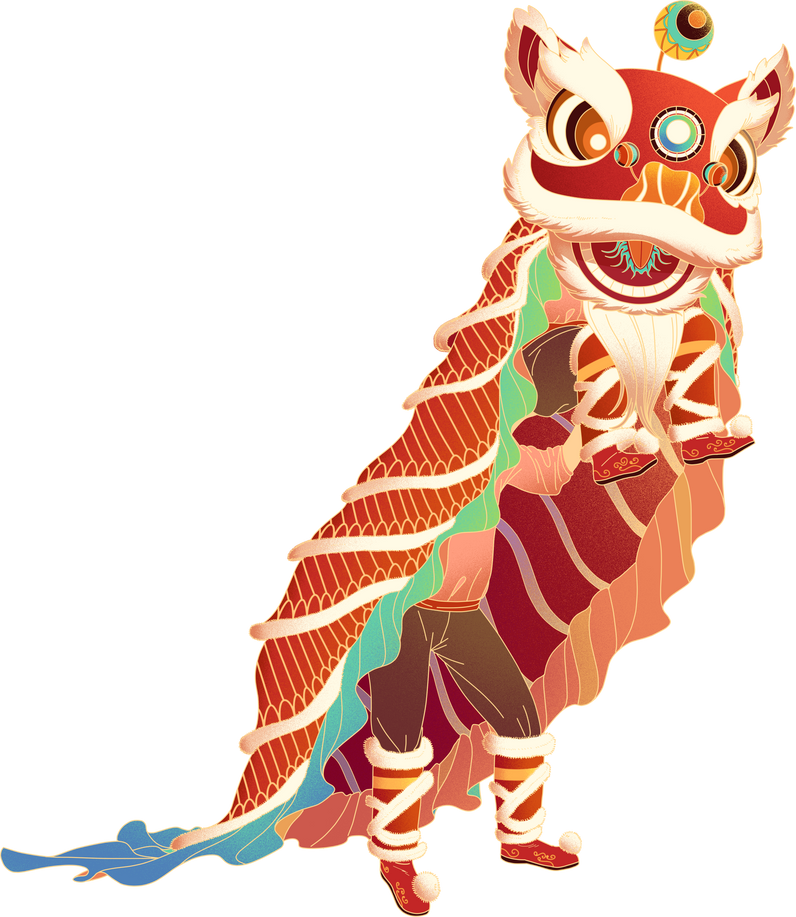 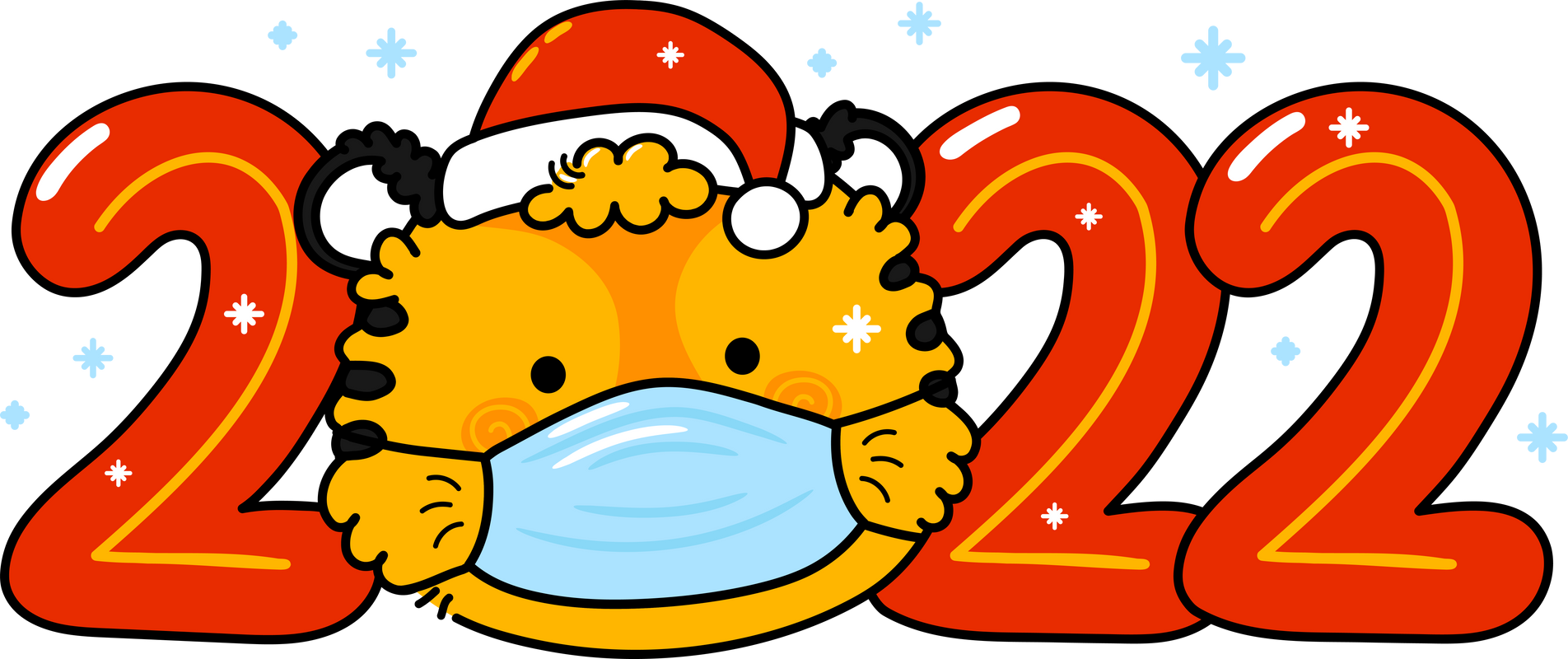 10
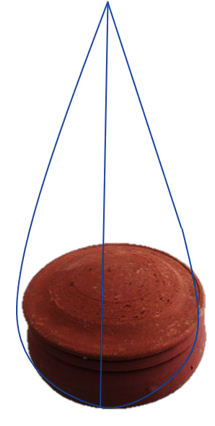 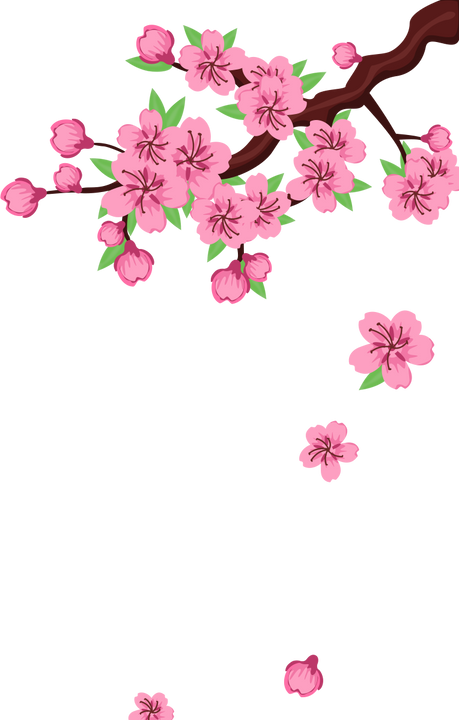 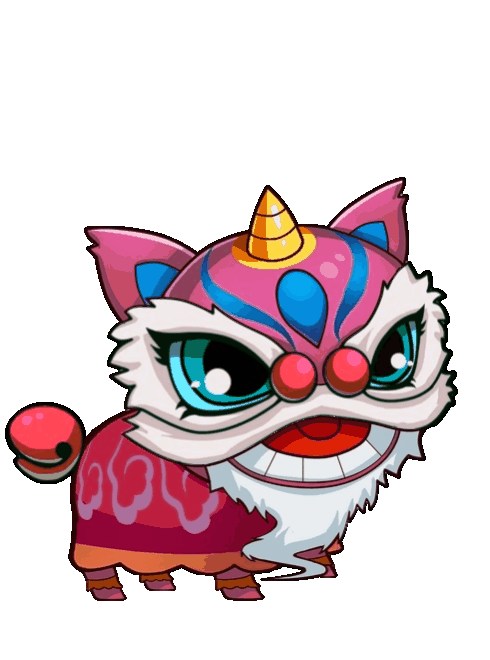 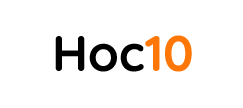 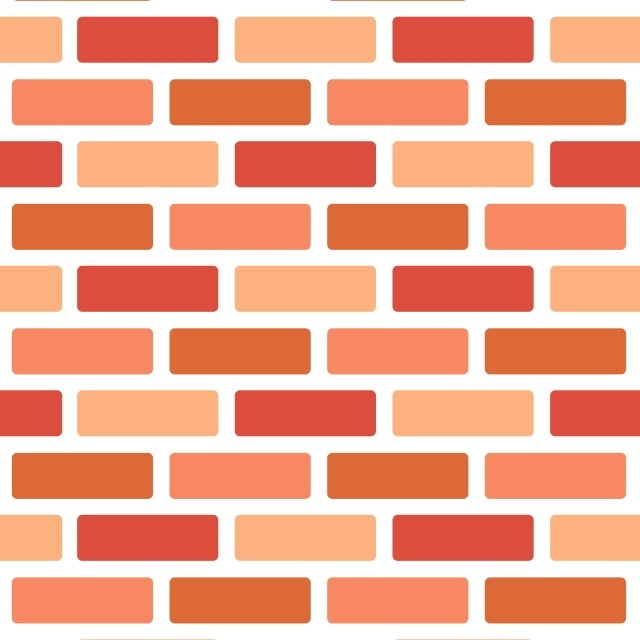 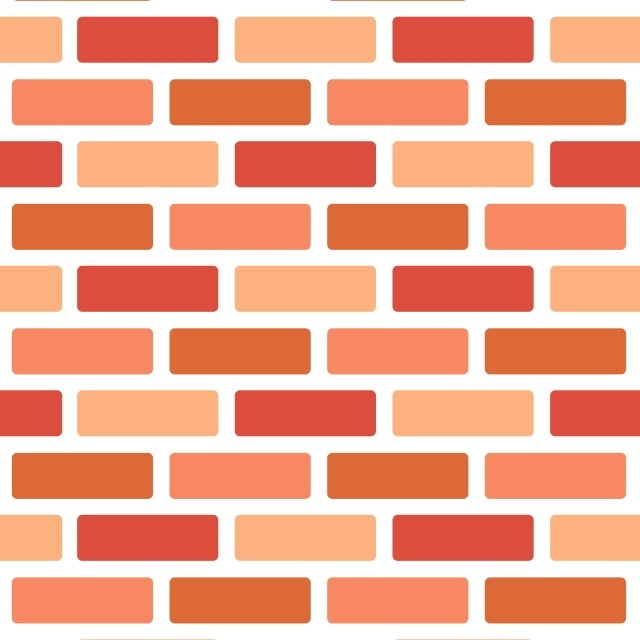 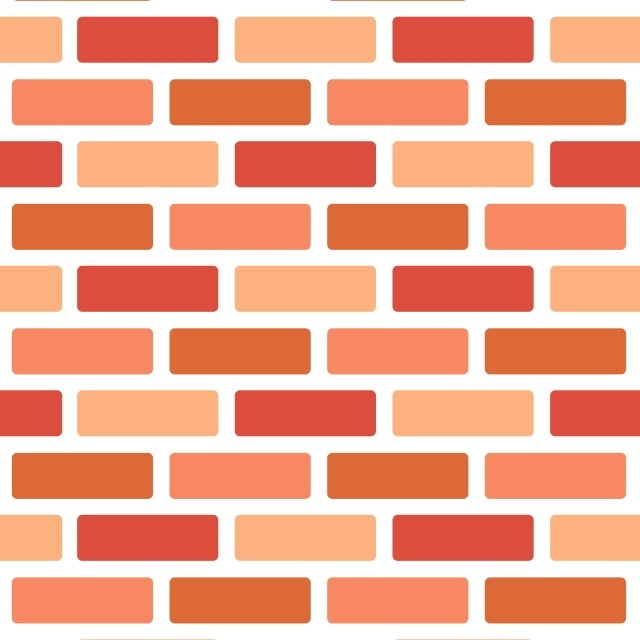 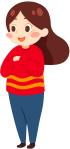 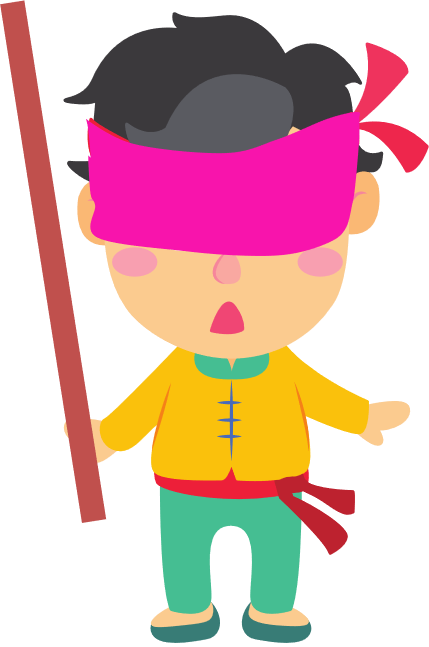 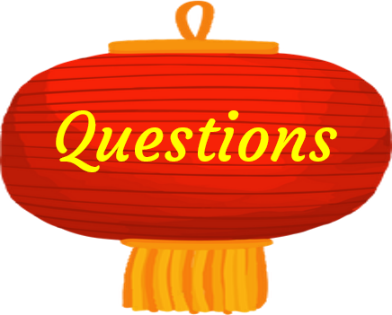 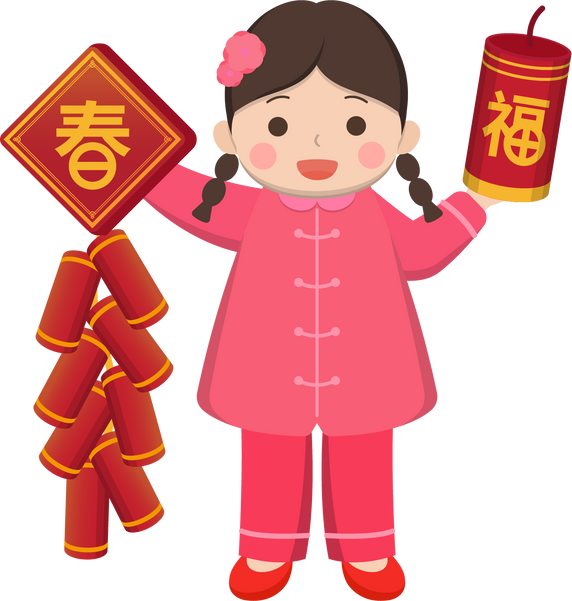 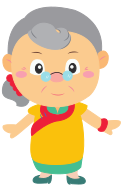 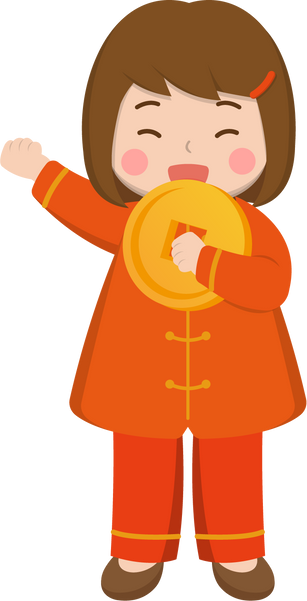 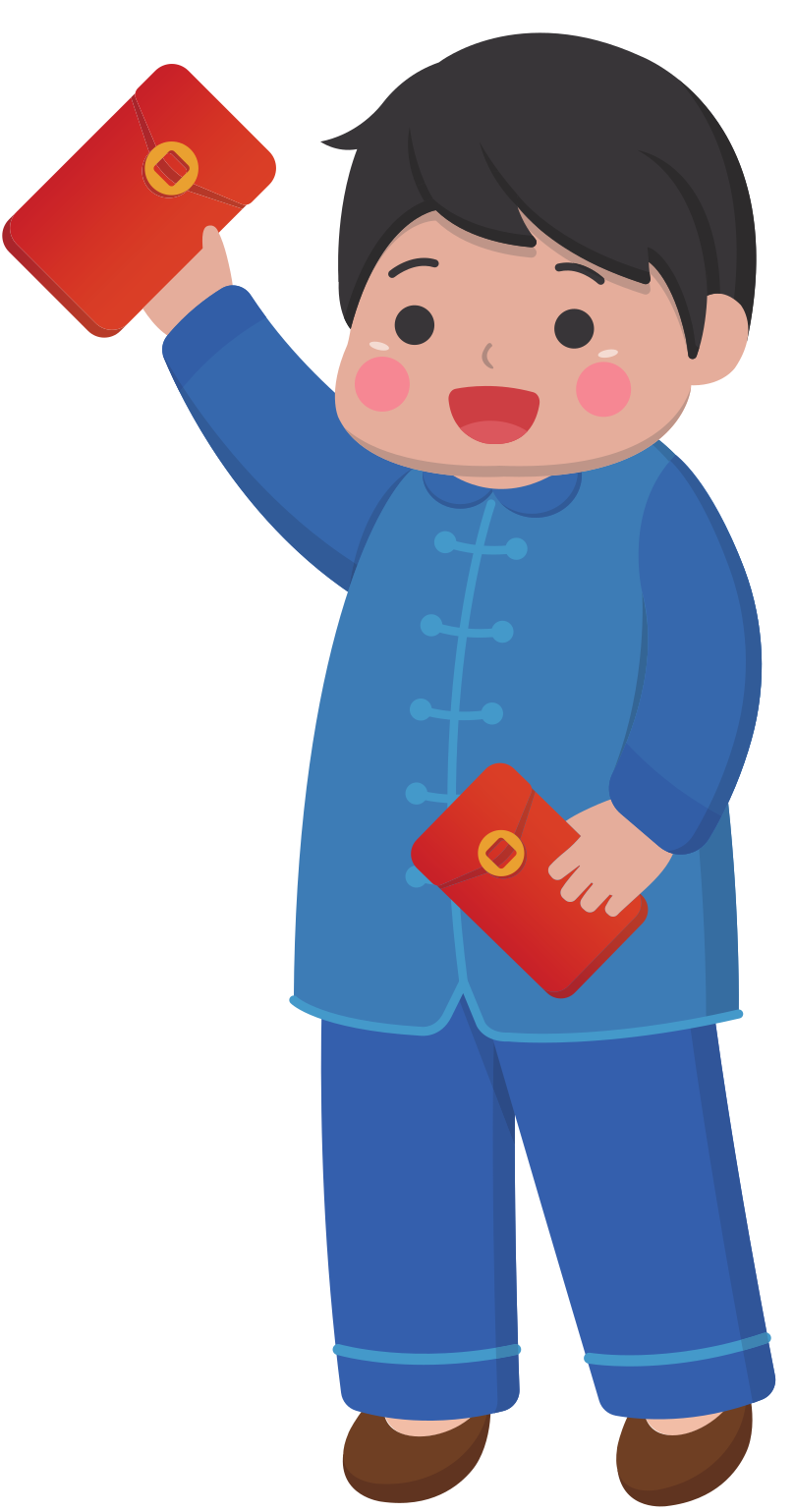 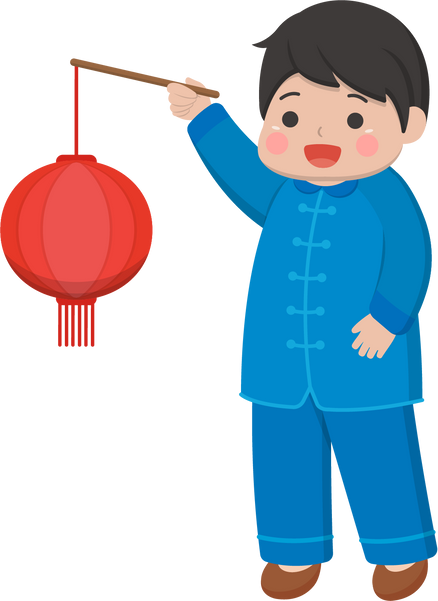 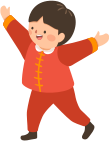 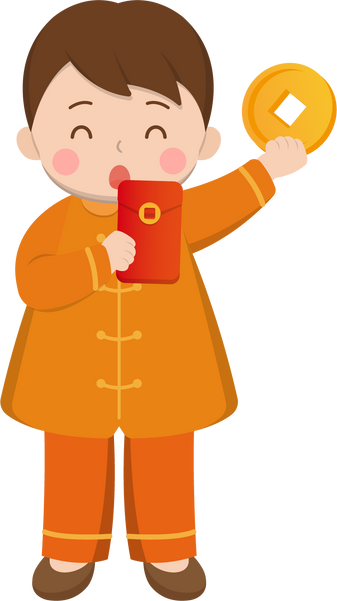 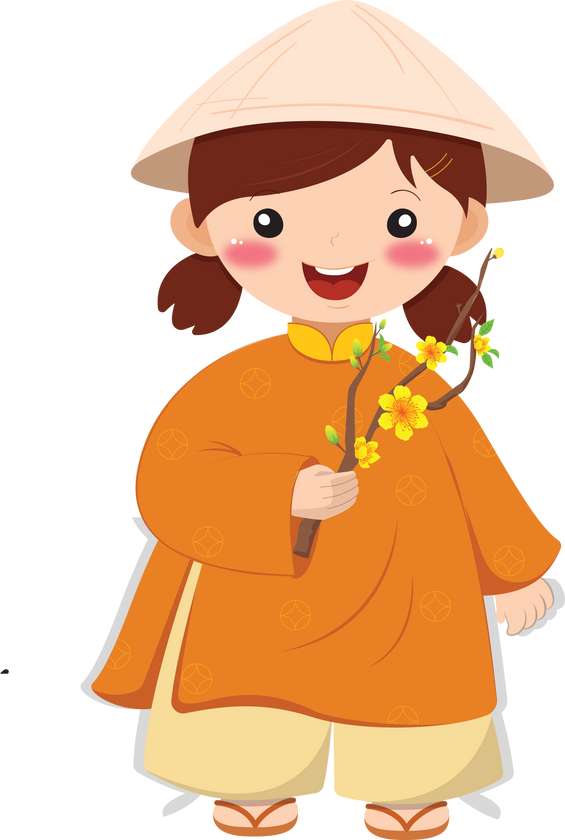 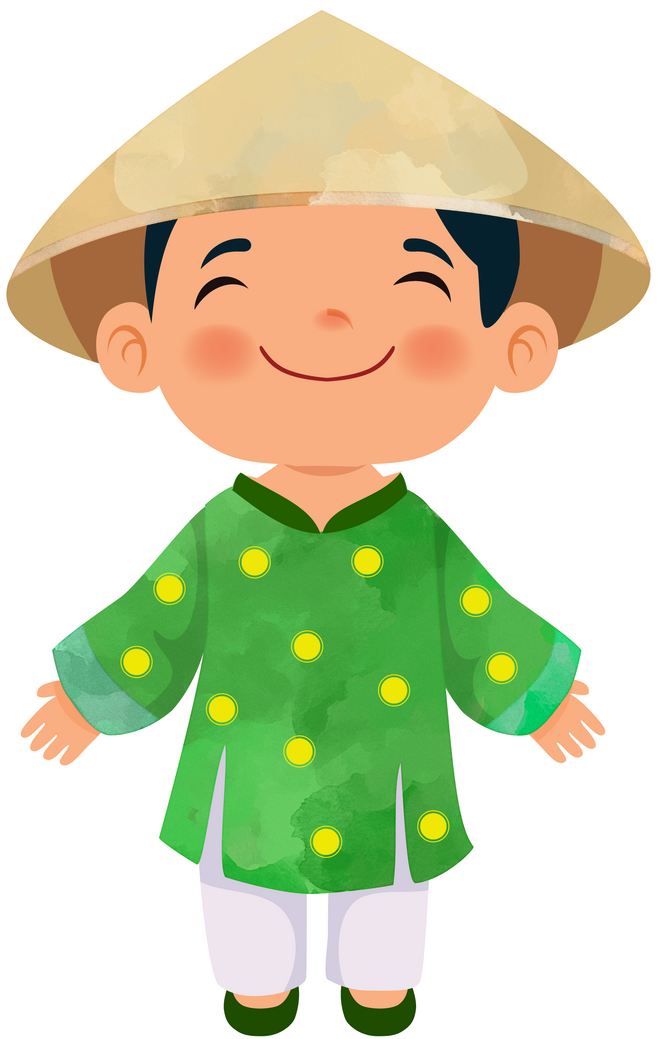 1
2
3
4
5
6
7
8
9
0
1
2
3
4
5
6
7
8
9
0
1
2
3
4
5
6
7
8
9
0
1
2
3
4
5
6
7
8
9
0
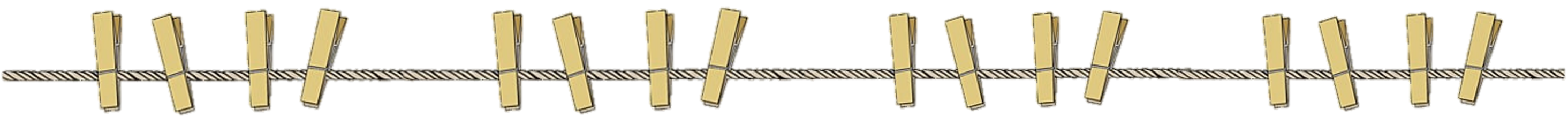 2
5
1
3
1
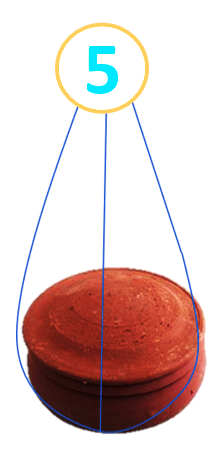 8
4
20
2
5
10
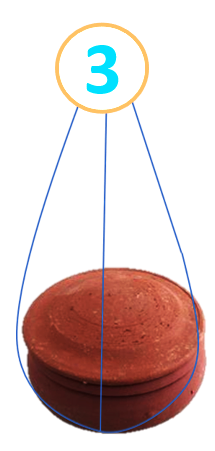 15
6
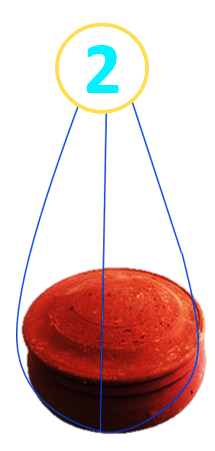 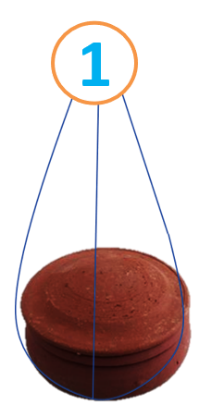 3
4
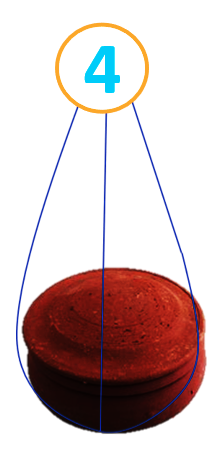 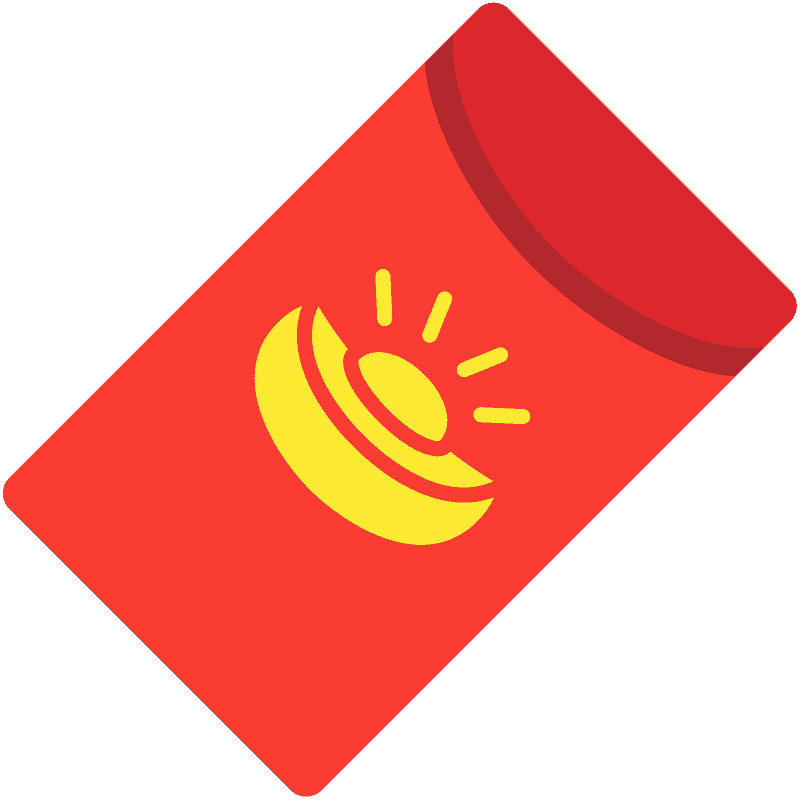 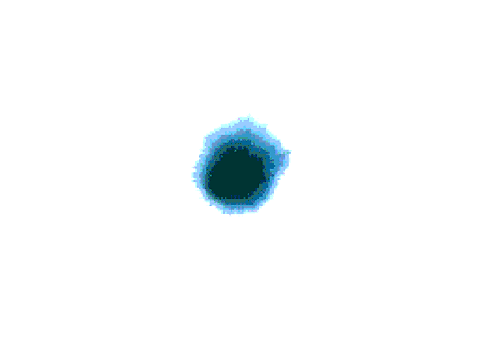 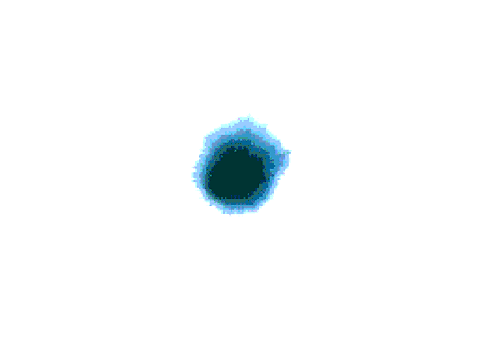 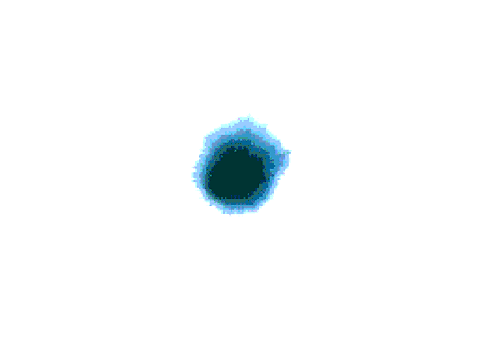 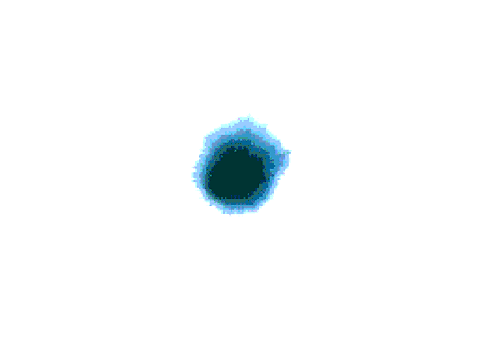 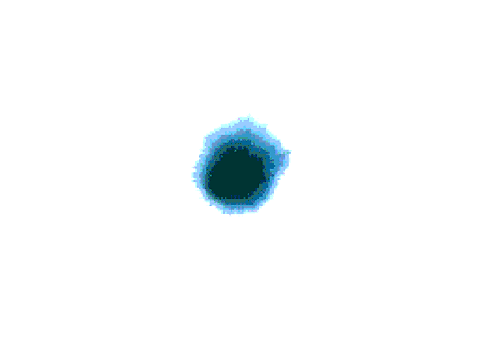 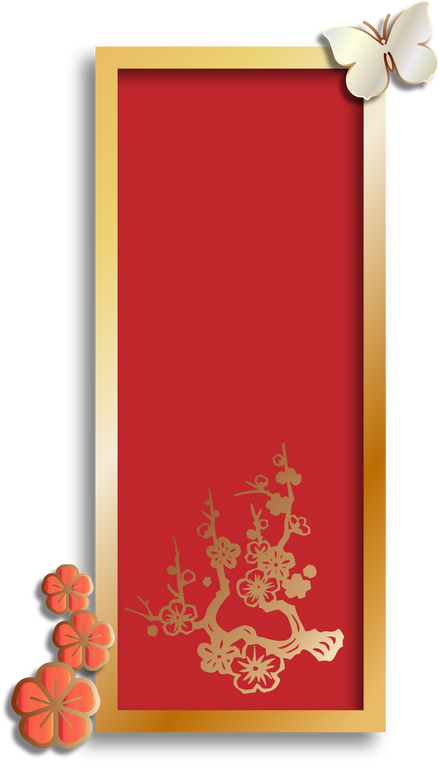 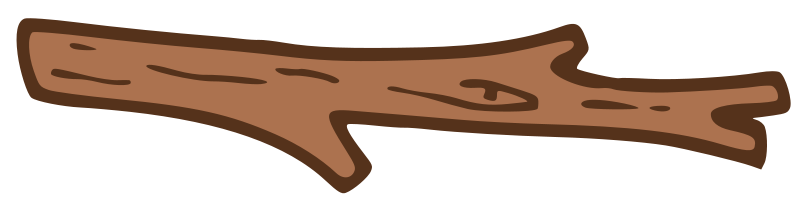 [Speaker Notes: Ấn lần thứ nhất vào các niêu đất để di chuyển cậu bé
Ấn lần thứ 2 vào các niêu để đập niêu và nhận lì xì]
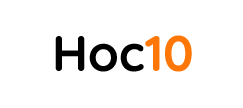 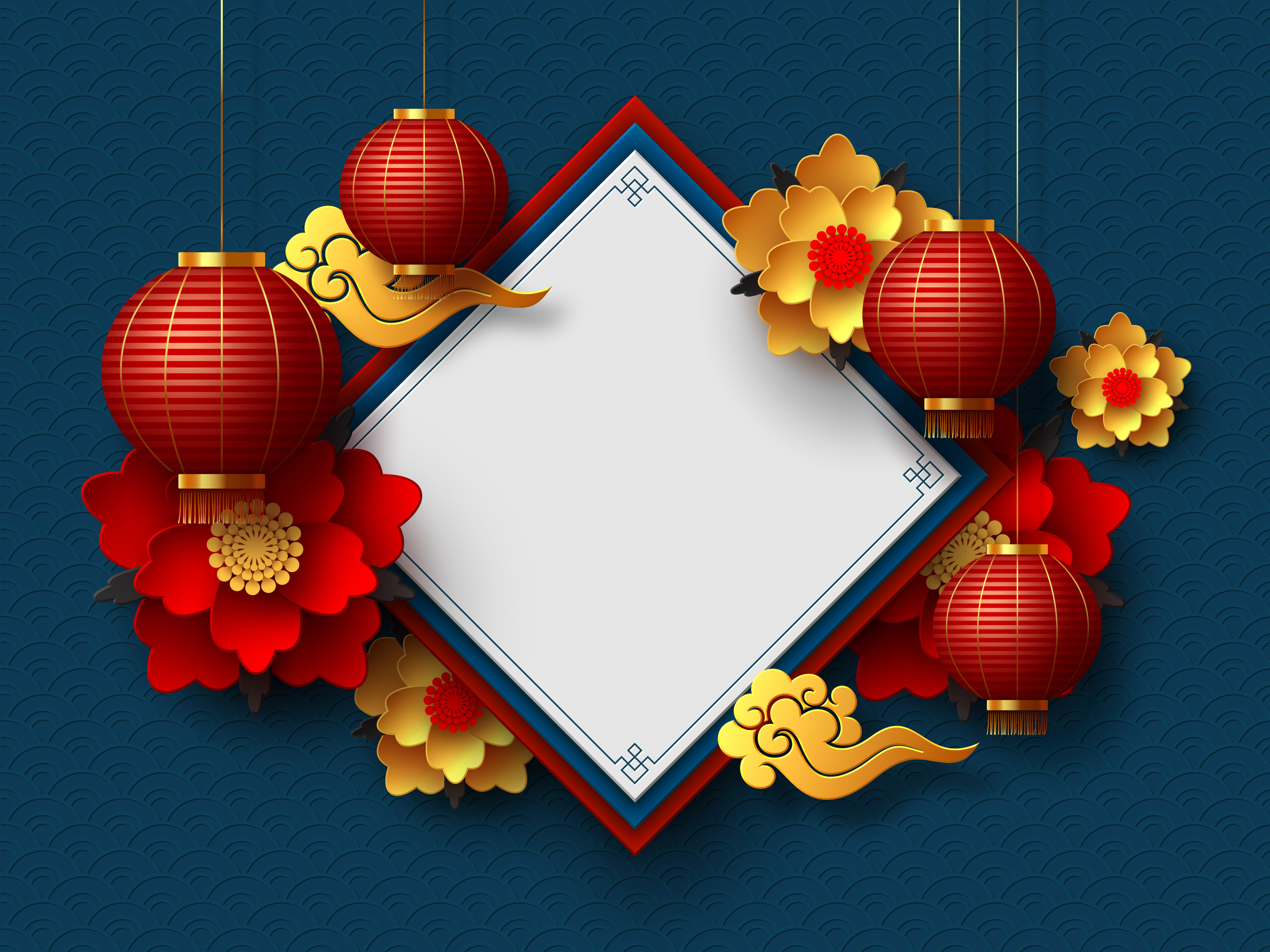 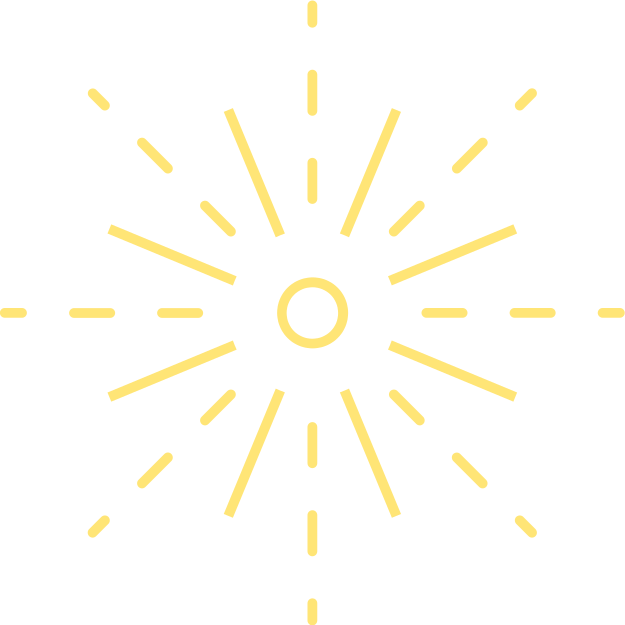 1
3
2
4
6
5
Happy New Year
2022
7
9
8
10
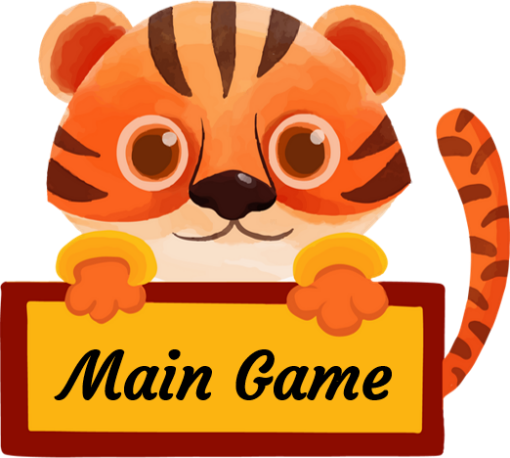 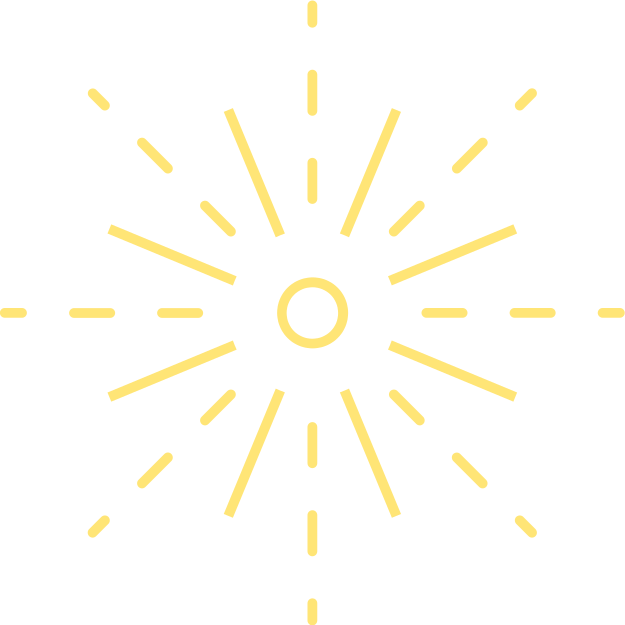 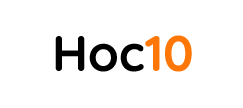 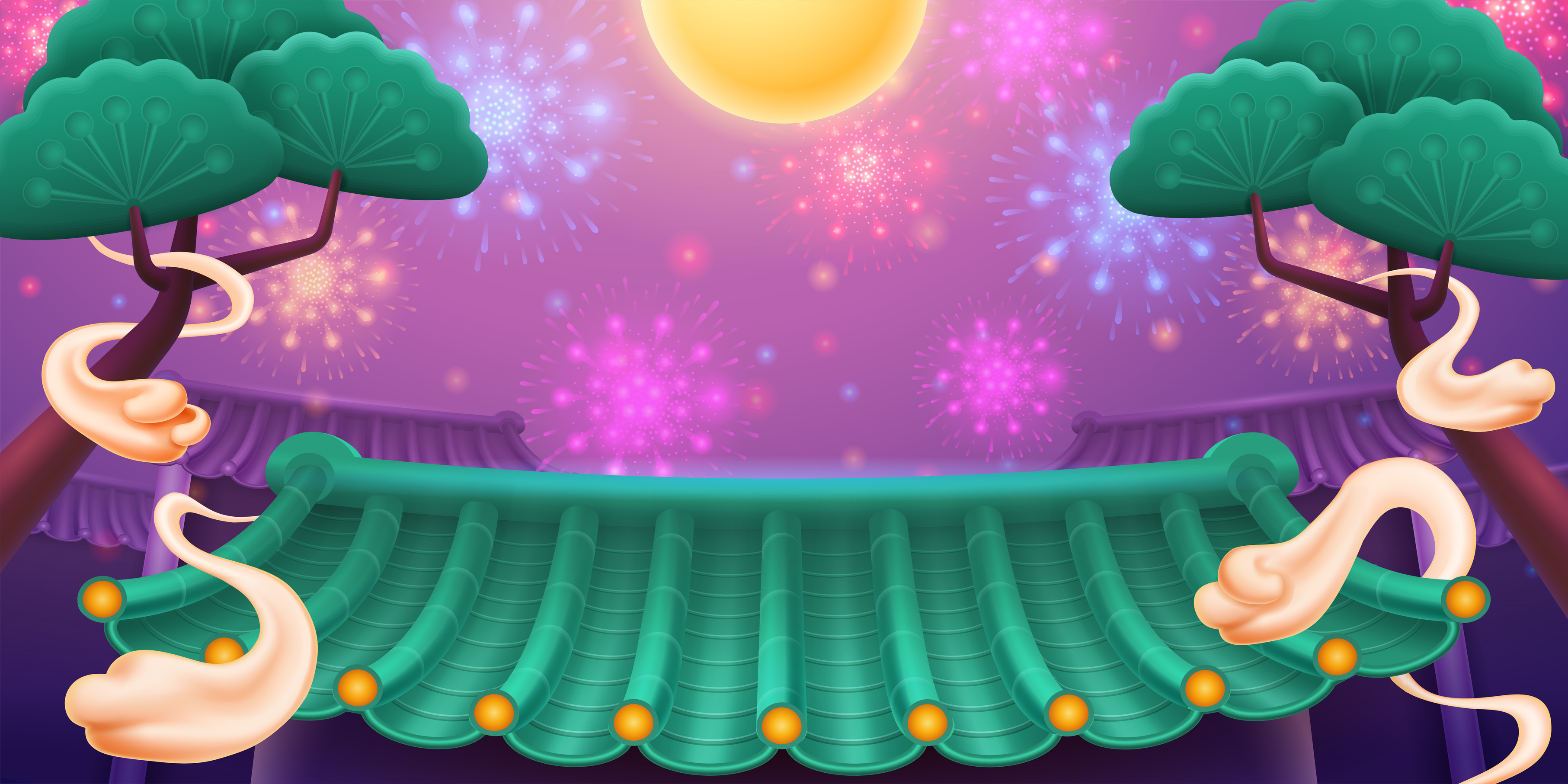 Điền dấu thích hợp vào chỗ chấm
47 ... 53
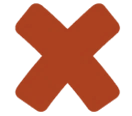 A. =
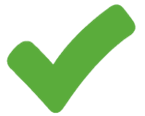 B. <
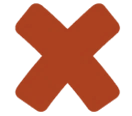 C. >
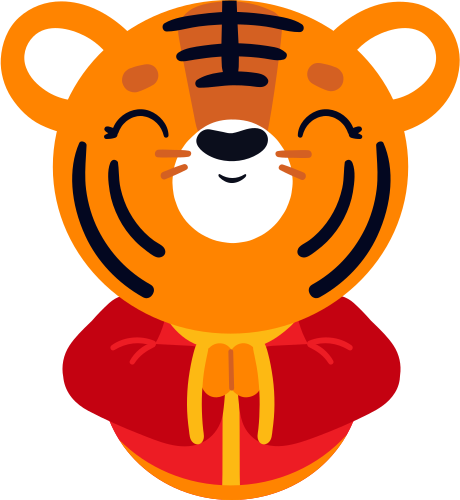 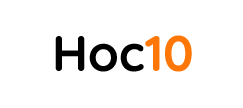 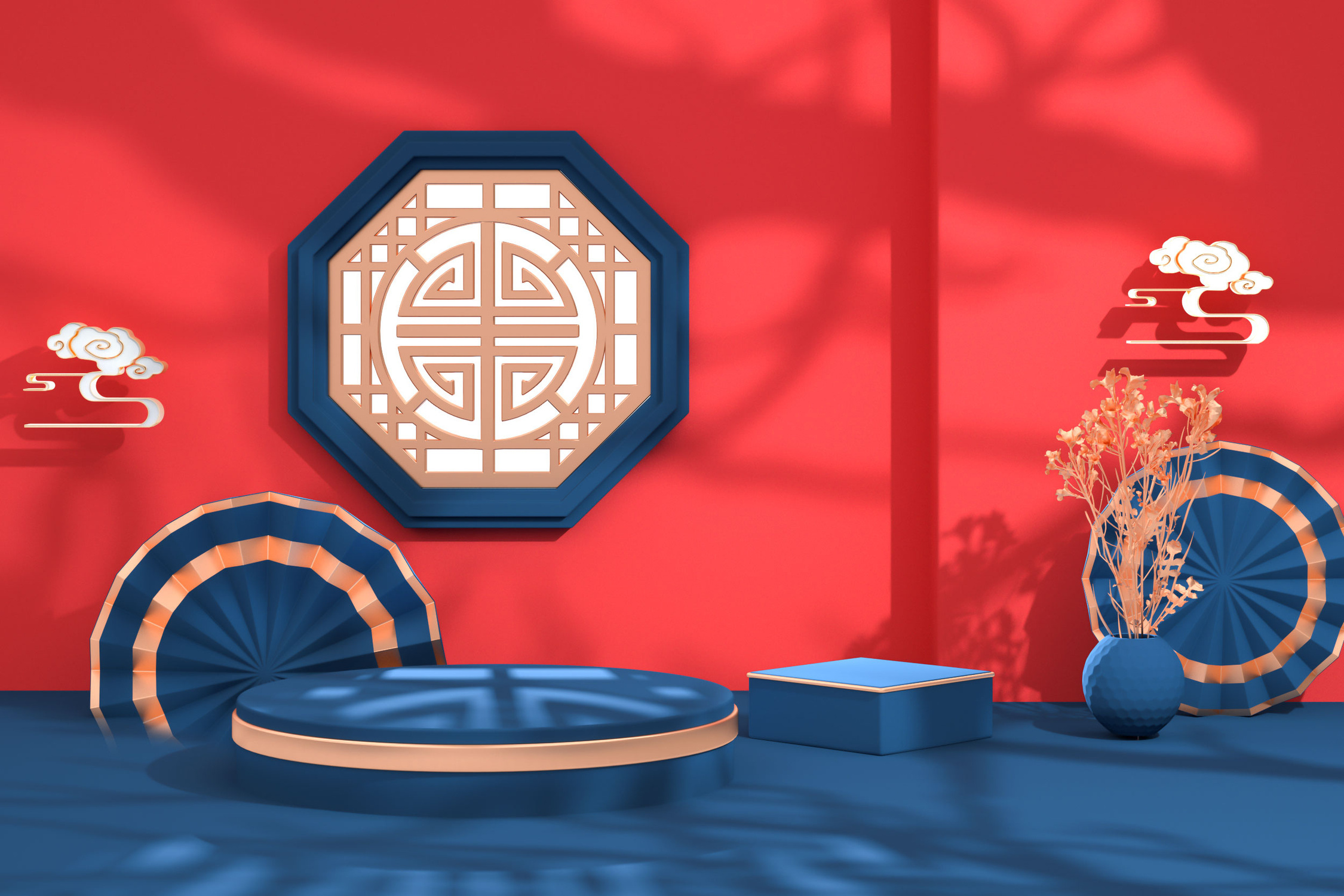 Số 37 gồm mấy chục, mấy đơn vị
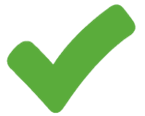 A. 3 chục, 7 đơn vị
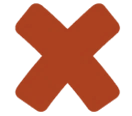 B. 7 chục, 3 đơn vị
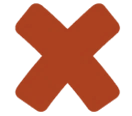 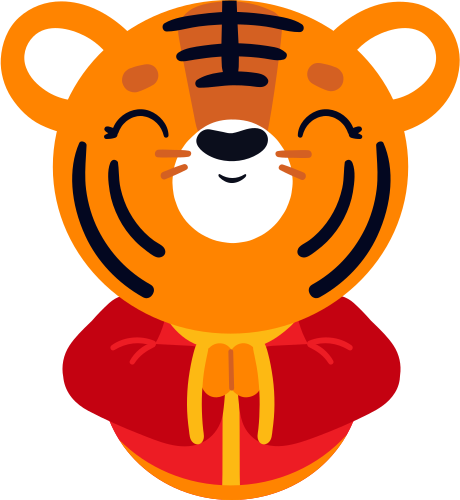 C. 7 chục, 7 đơn vị
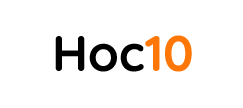 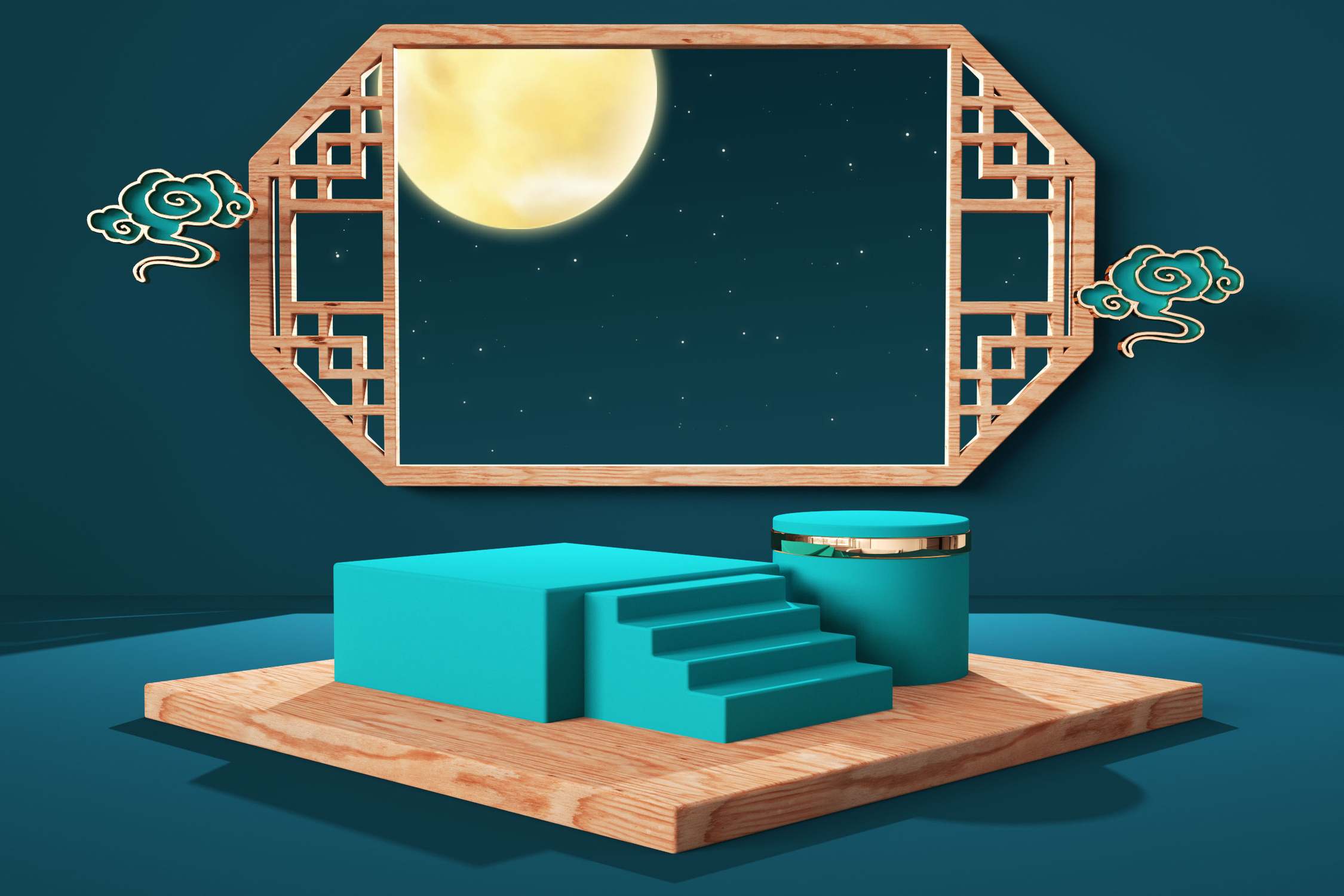 Số 17 gồm mấy chục, mấy đơn vị?
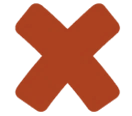 A. 7 chục, 1 đơn vị
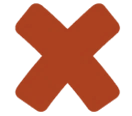 B. 1 chục, 1 đơn vị
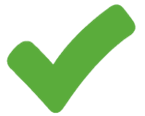 C. 1 chục, 7 đơn vị
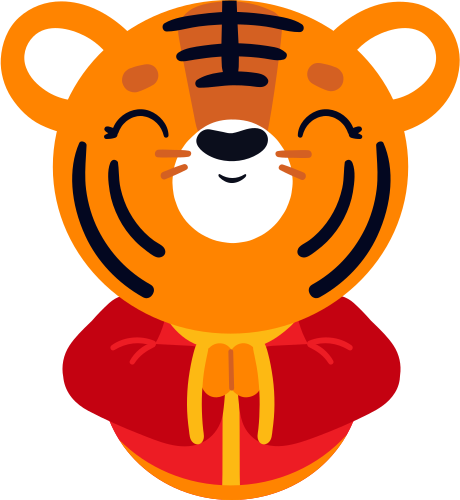 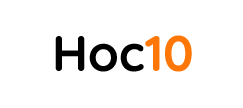 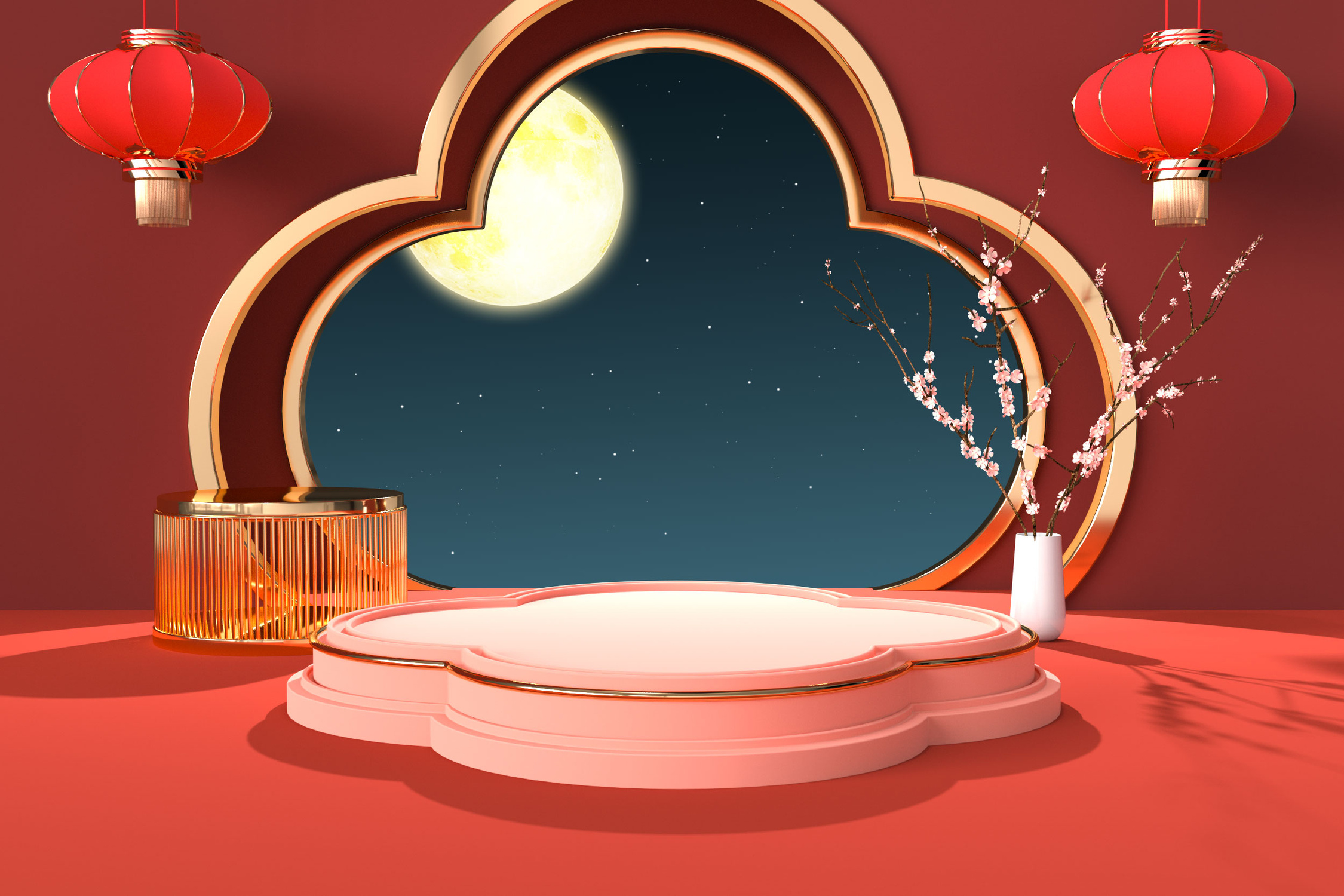 Số nào lớn hơn  44 hay 55
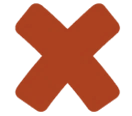 A. 44
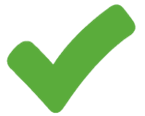 B. 55
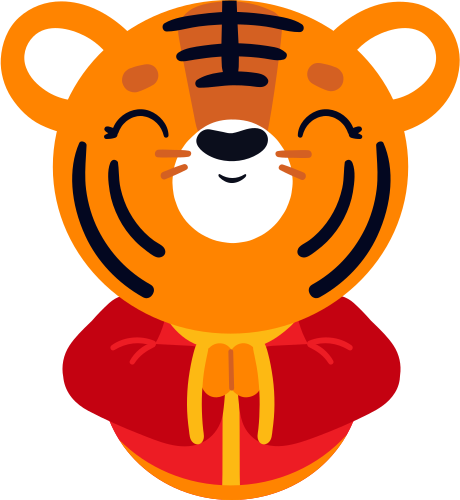 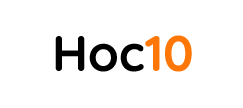 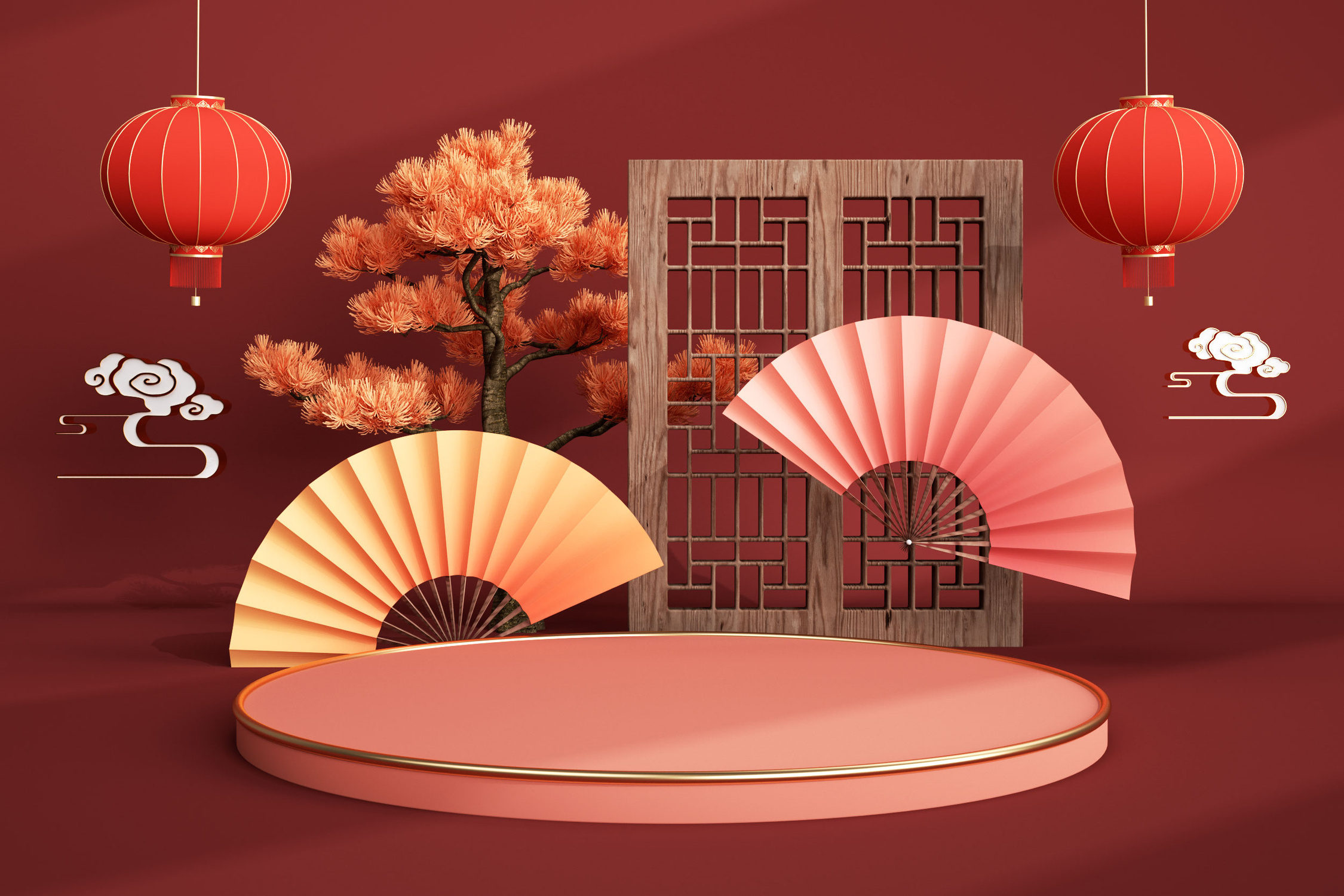 Điền dấu thích hợp vào chỗ chấm
20 ...30
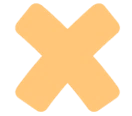 A. >
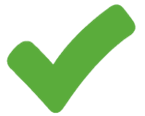 B. <
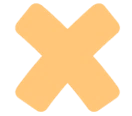 C. =
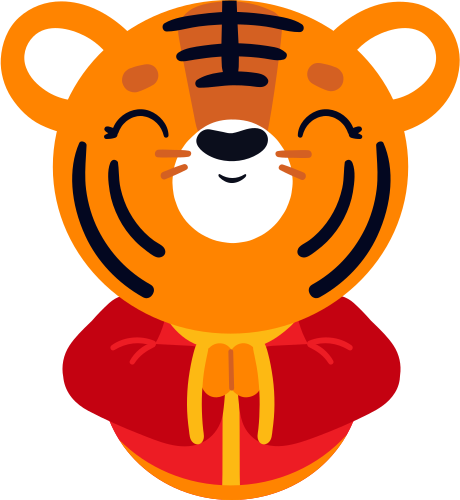